JLGF Gender Material - English
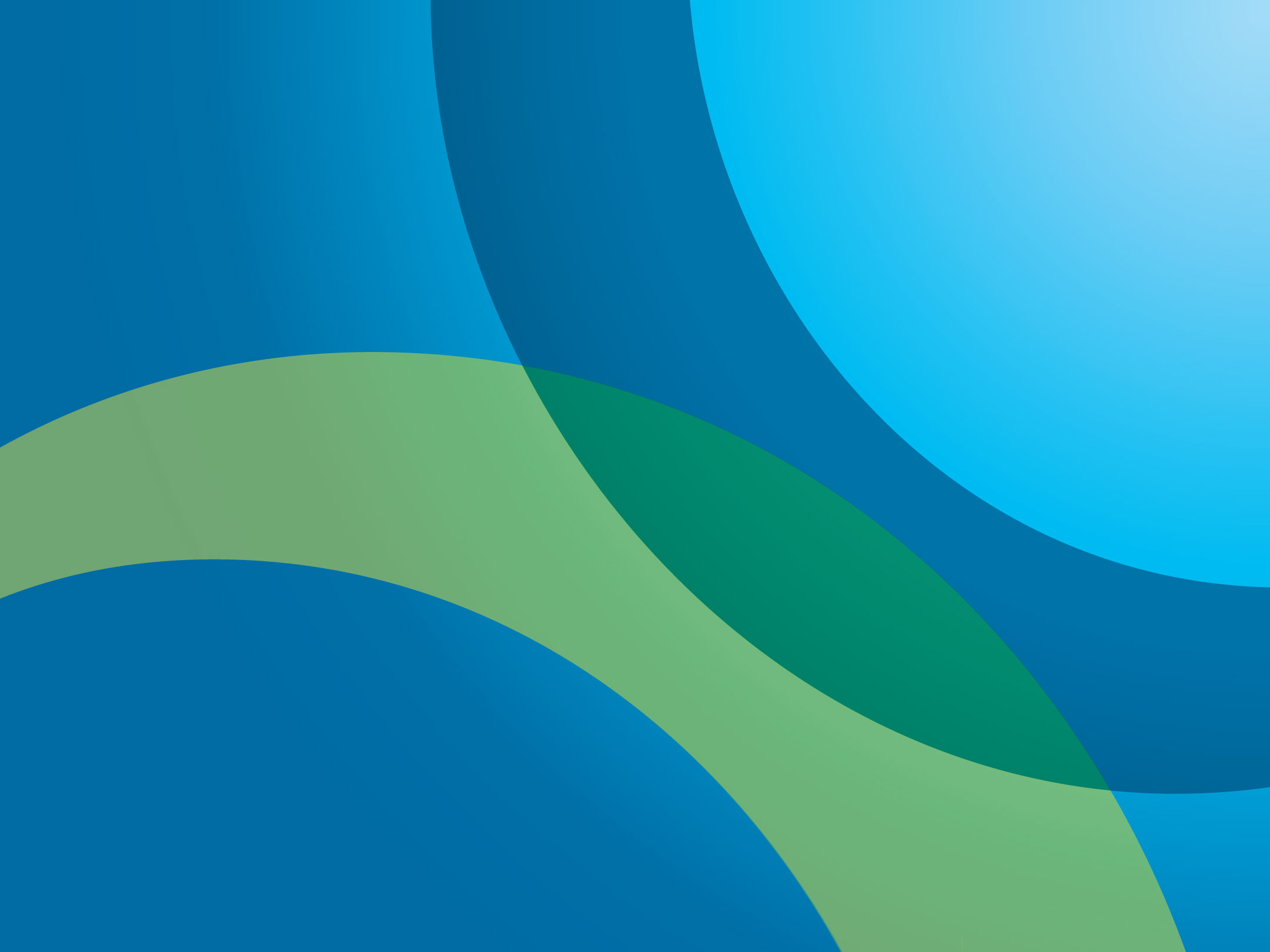 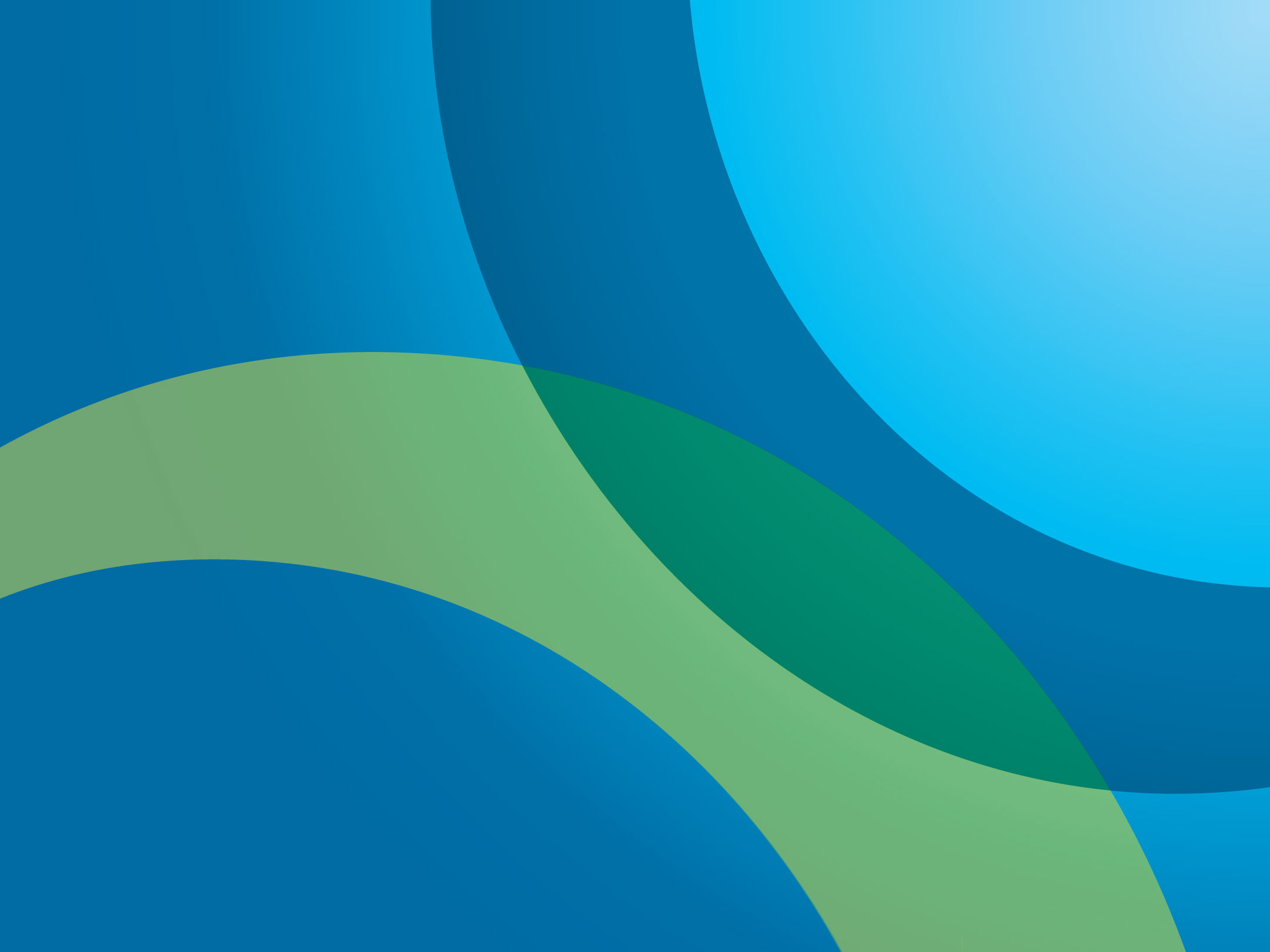 Gender Concepts
Gender Concepts
Gender Vs Sex
Gender Discrimination
Gender Roles and Gender Identity
Gender Equity, Equality and Empowerment
Development of Gender Policies (WID, WAD & GAD)
Gender Mainstreaming
Gender Planning
Gender Analysis
Productive and Reproductive Work 
Gender Responsive Budgeting
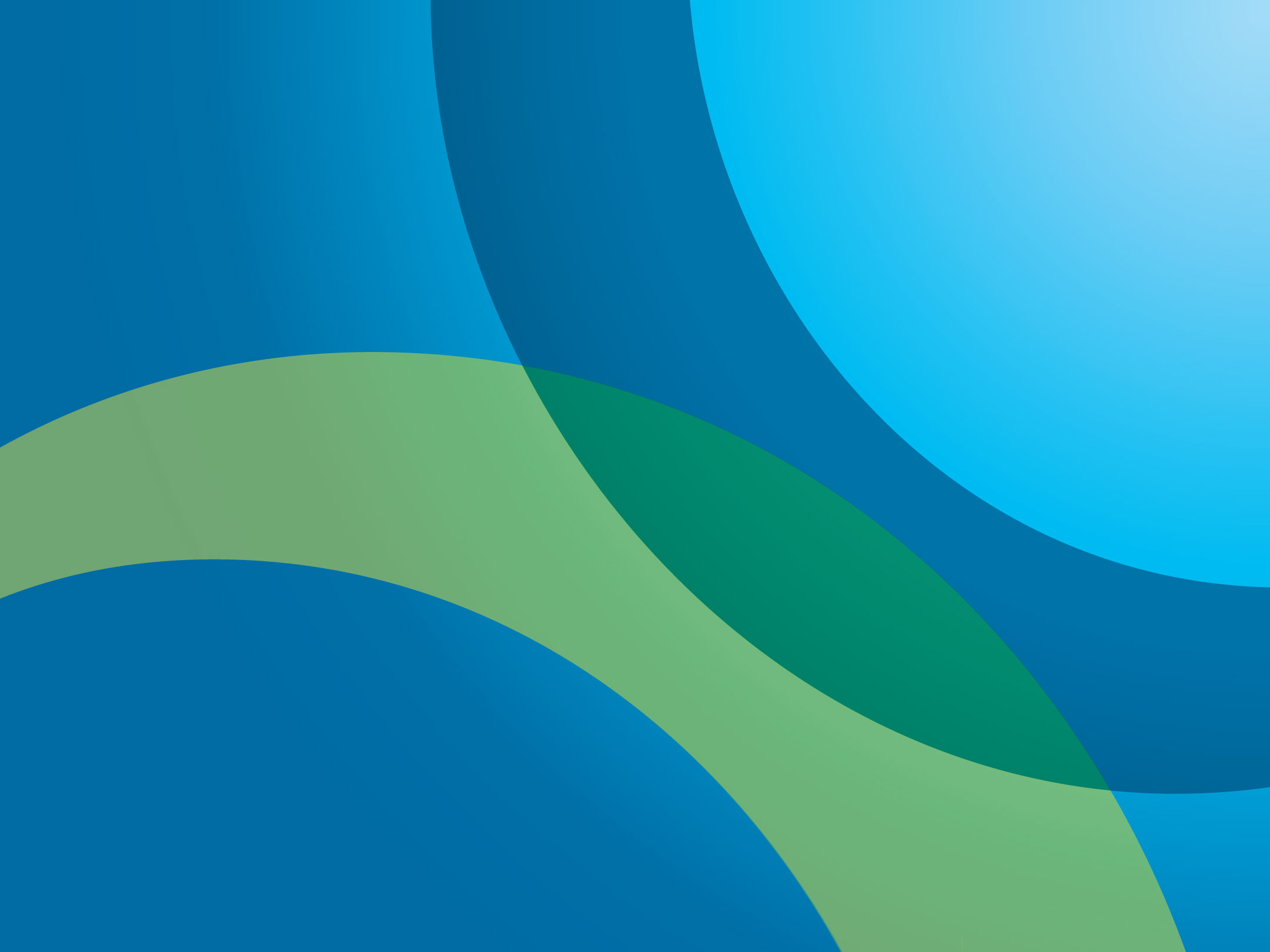 Gender Vs Sex
Gender Vs Sex
Your sex as male or female is a biological fact that is the same in any culture, what that sex means in terms of your gender role as a 'man' or a 'woman' in society can be quite different cross culturally. 

These 'gender roles' have an impact on the health of the individual.

In sociological terms 'gender role' refers to the characteristics and behaviors that different cultures attribute to the sexes.
Gender Vs Sex
http://www.diffen.com/difference/Gender_vs_Sex
Gender Vs Sex - Quiz
1.   The penis and the vagina are examples of
a. primary sex characteristics
b. secondary sex characteristics
c. changing expectations
d. biological constructions of sexuality

2.   At puberty, Suzan developed breasts and her hips grew larger. This is an example of 
a. primary sex characteristics
b. secondary sex characteristics
c. sex
d. Gender

3.   At puberty, Rami's voice became much lower and his thin arms began to show more muscle. This is an example of
a. primary sex characteristics
b. secondary sex characteristics
c. environmental factors bringing earlier maturation
d. boys' greater strength
https://quizlet.com/72375149/sex-and-gender-flash-cards/
Gender Vs Sex - Quiz
4.   The term sex refers to characteristics that are
a. learned
b. inherited
c. demonstrated by some people, but not by others
d. banned in many countries

5.   The term gender refers to characteristics that are
a. learned
b. inherited
c. demonstrated by some people, but not by others
d. banned in many countries

6.   Suzy, age 8, likes to dress up in her mother's dress and carry her purse. This is an example of
a. sex
b. gender
c. primary sex characteristics
d. secondary sex characteristics
https://quizlet.com/72375149/sex-and-gender-flash-cards/
Gender Vs Sex - Quiz
7.   Rami will play with his little sister at home, even putting her in her little stroller and pushing her around the living room. If his friends come over, he won't do this. This is an example of
a. sex
b. gender
c. primary sex characteristics
d. secondary sex characteristics

8.   Suzy likes to jump rope with the girls. Joe likes to play soccer with the boys. This is an example of	a. sex	b. gender	c. primary sex characteristics	d. secondary sex characteristics
https://quizlet.com/72375149/sex-and-gender-flash-cards/
Gender Vs Sex - Answers
primary sex characteristics
secondary sex characteristics
secondary sex characteristics
Inherited
Learned
Gender
Gender
gender
https://quizlet.com/72375149/sex-and-gender-flash-cards/
Gender Vs Sex - Stereotyping - Careers
On a Flip Chart, create one column for each of the males and females and decide which of the following careers best suits them and why:
Teacher
Lawyer
Doctor
Nurse
Nanny 
Chef
Secretary
Oil field worker
CEO, CFO
Waiters/waitress
Airhost/airhostess
Receptionist 
Construction worker
Driver / Chauffer
Engineering
Sports coach
Artist
Gender Vs Sex – Personal Traits
On a Flip Chart, create one column for each of the males and females and decide which of the following attributes best describe them and why:

Caring
Rational/non emotional
Selfish
Emotional
Physically strong
Family oriented
Individualistic
Physically fragile
Aggressive
Careful 
Sharing 
Devotion 
Dedication
Loyal
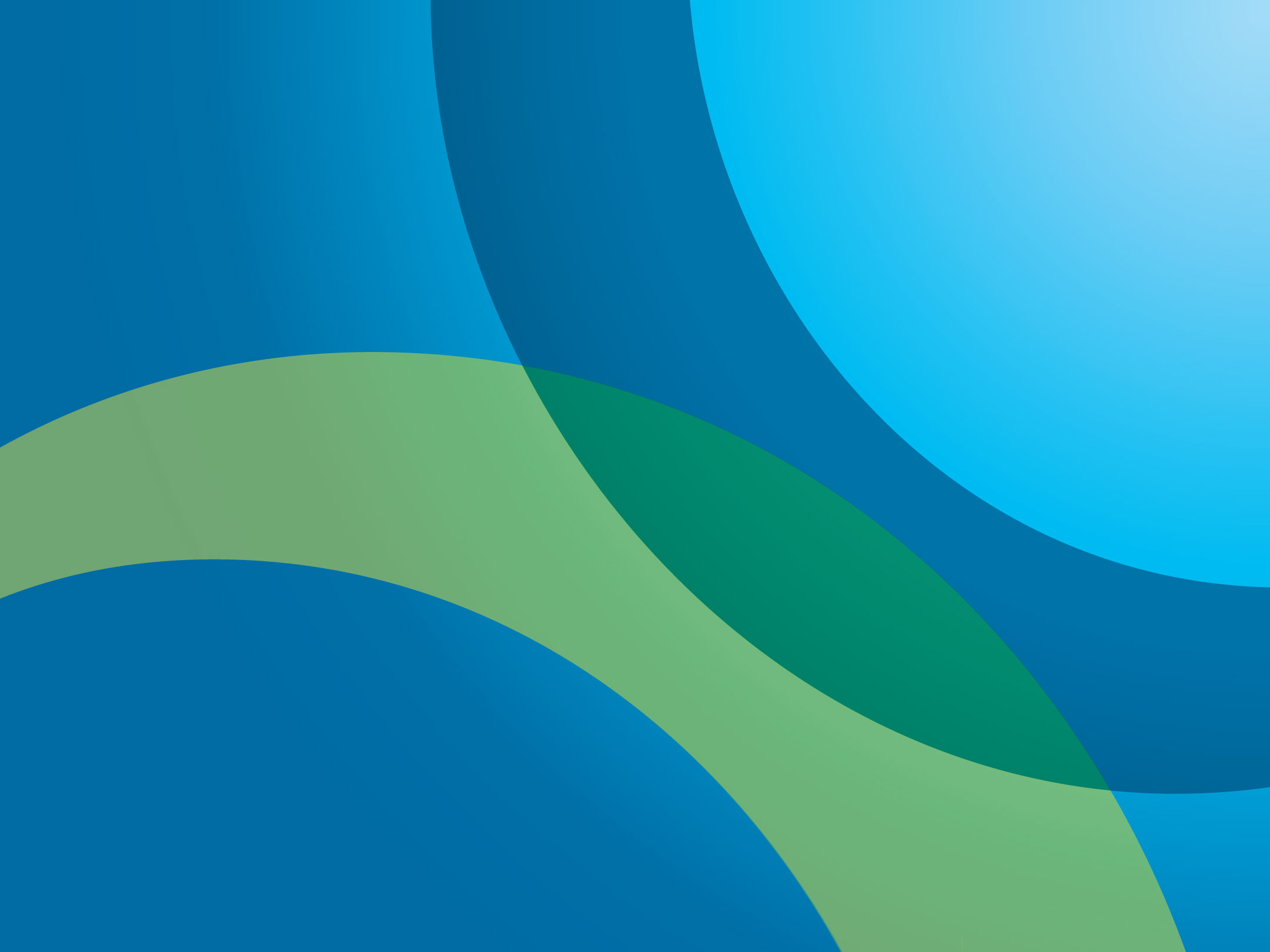 Gender Discrimination
Gender Discrimination
Study Scholarships
Health Insurance Package
Pregnant Job Application
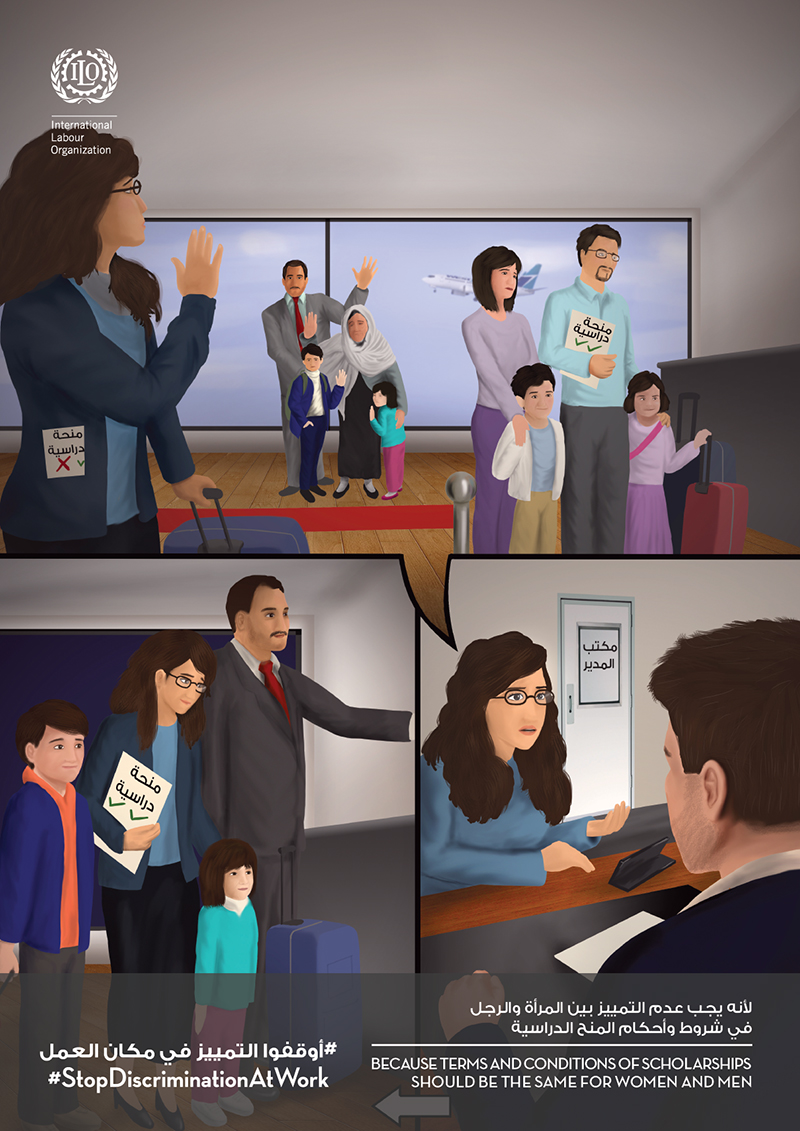 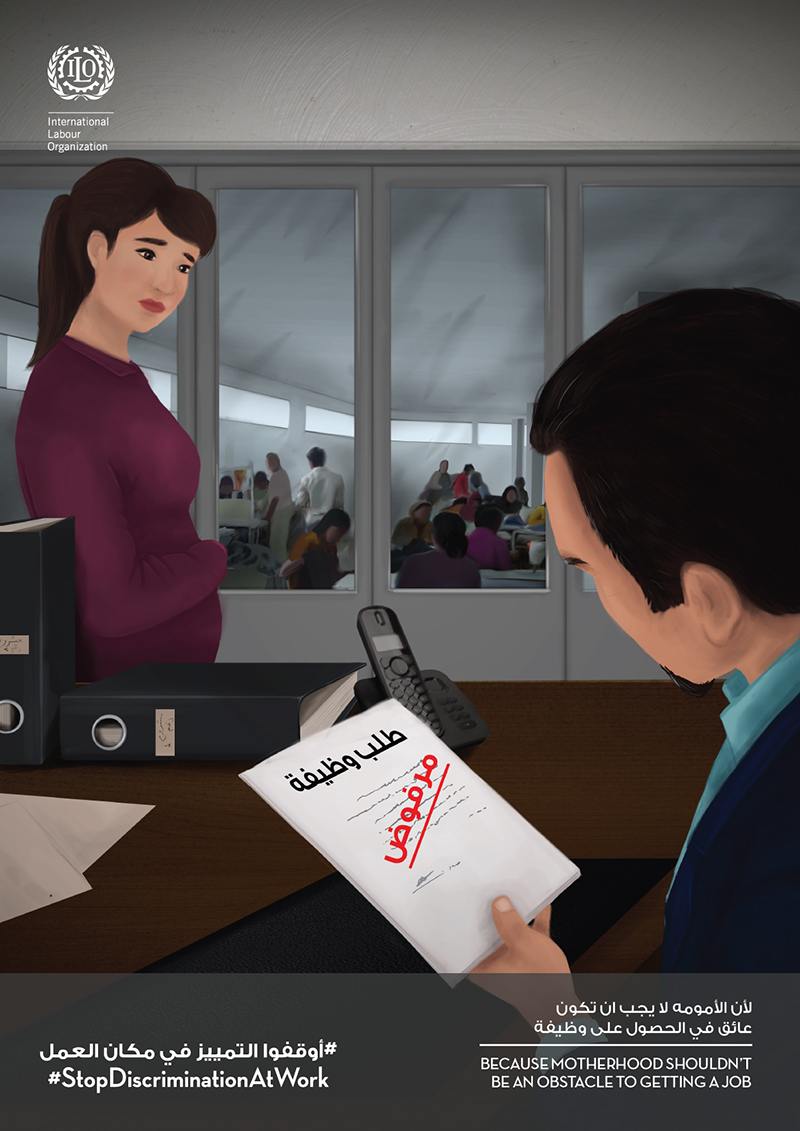 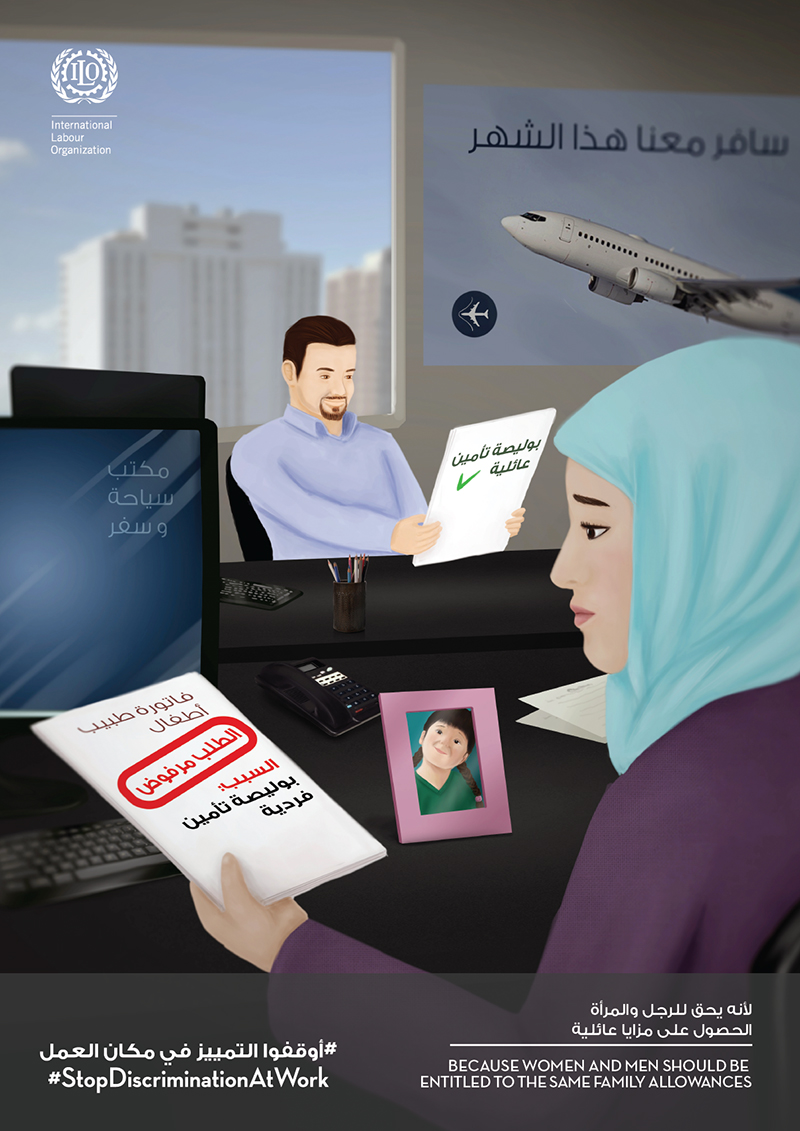 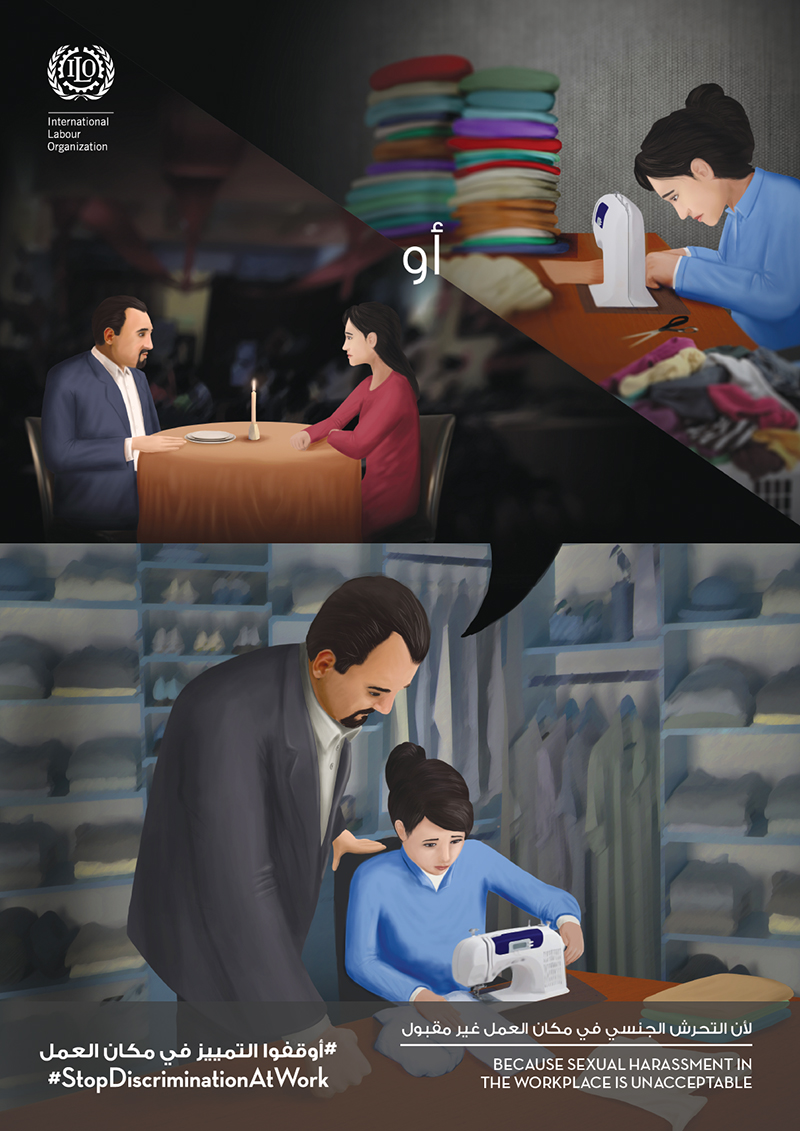 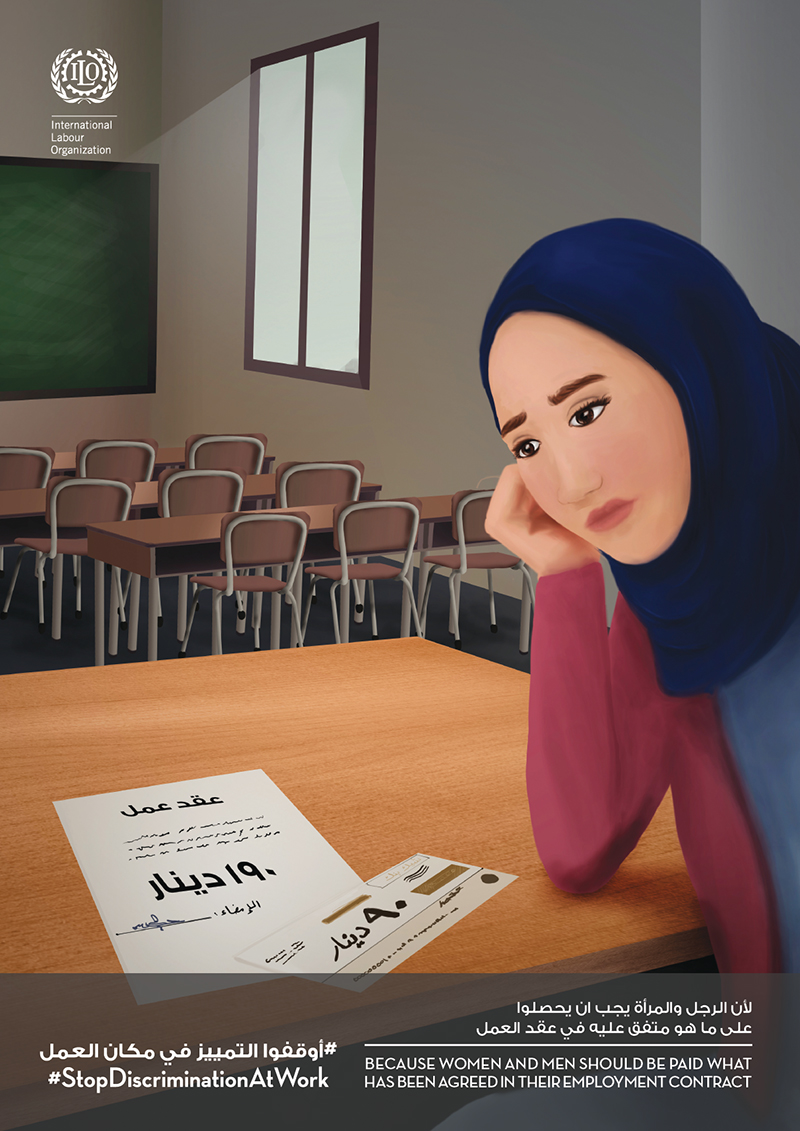 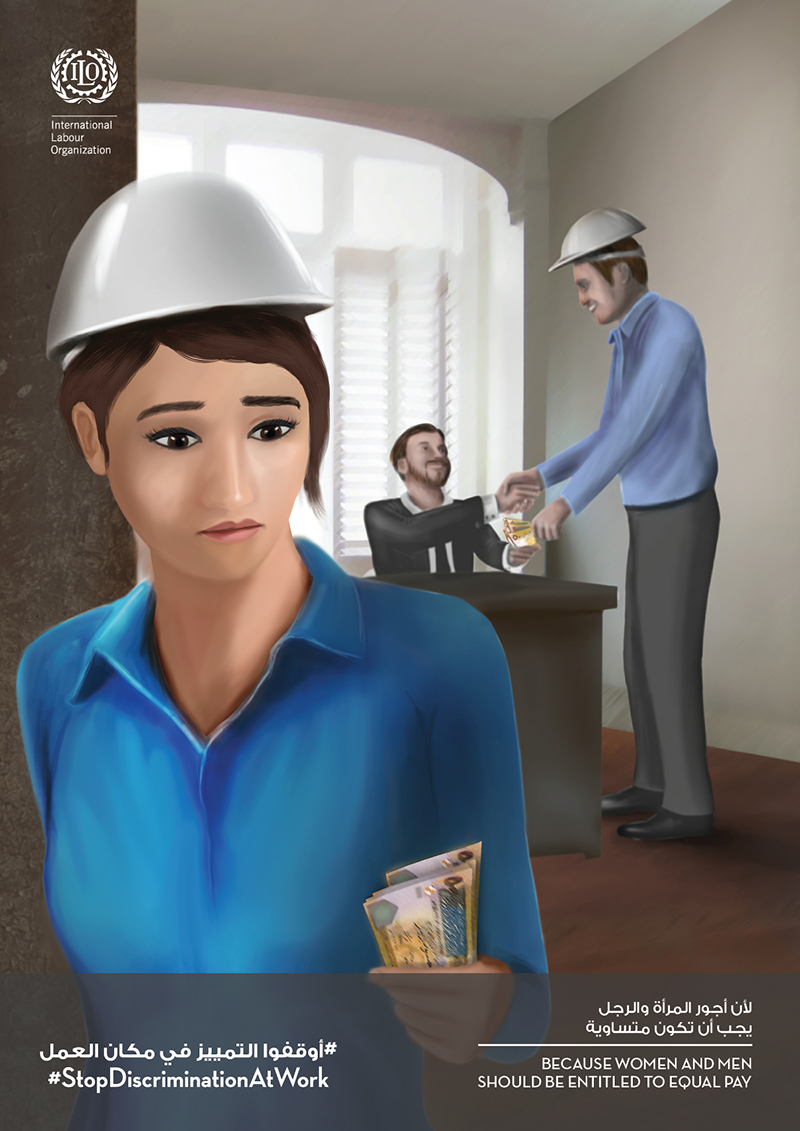 Minor Work or Marriage
Same Job Different Pay
Unfair Salaries
http://www.ilo.org/beirut/media-centre/multimedia/features/WCMS_411179_EN/lang--en/index.htm
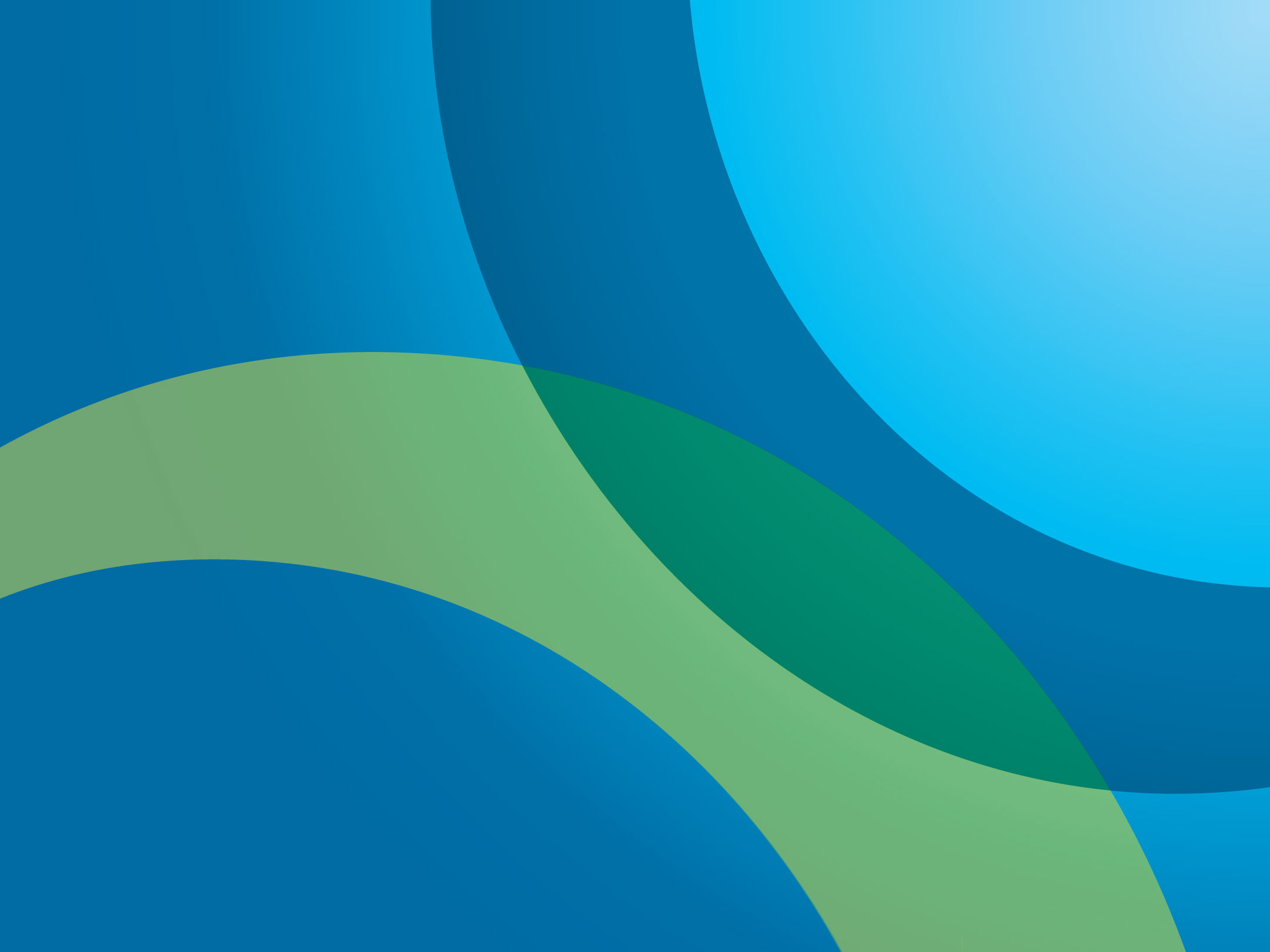 Gender Roles and Gender Identity
Gender Roles and Gender Identity
Gender identity: personal conception of oneself as male or female (or rarely, both or neither). This concept is intimately related to the concept of gender role, which is defined as the outward manifestations of personality that reflect the gender identity. 

Gender identity, is self-identified, as a result of a combination of inherent and extrinsic or environmental factors; an individual's multifaceted sense of
belonging to the male or female sex; One’s awareness of being male or female; sex assignment

Gender role, is manifested within society by observable factors such as behavior and appearance. Expectations for how females and males
should think, act, and feel
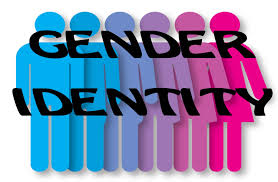 Gender Roles - Quiz
1.	What were traditional gender roles like?

Men and women shared tasks of providing financially for the family
Men provided financially and women took care of household chores
Men took care of the children while the women took care of the home
All are correct

2. 	What are gender roles?

Socially acceptable rules of behavior for men and women 
Characters that men and women play in the theater
Characters that have to be played by men or women
The physical differences between men and women
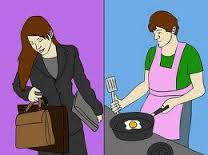 Gender Roles - Exercise
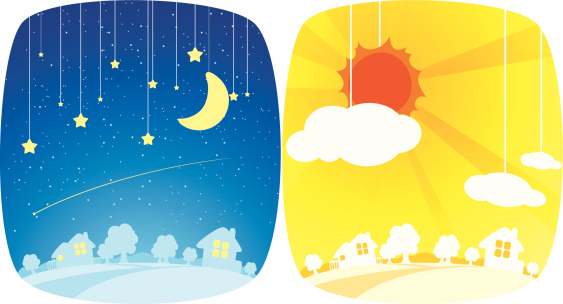 What do you as a wife, mother, sister (female) and your husband, father, or brother (male) do during the 24 hours per day?
Take 15-20 minutes to fill up the matrix in the following page
Gender Roles - Exercise
What does SHE do all day long?
What does HE do all day long?
How many hours does SHE work inside the house?
How many hours does HE work inside the house?
How many hours does SHE work outside the house?
How many hours does HE work outside the house?
Who works more? What do you think?
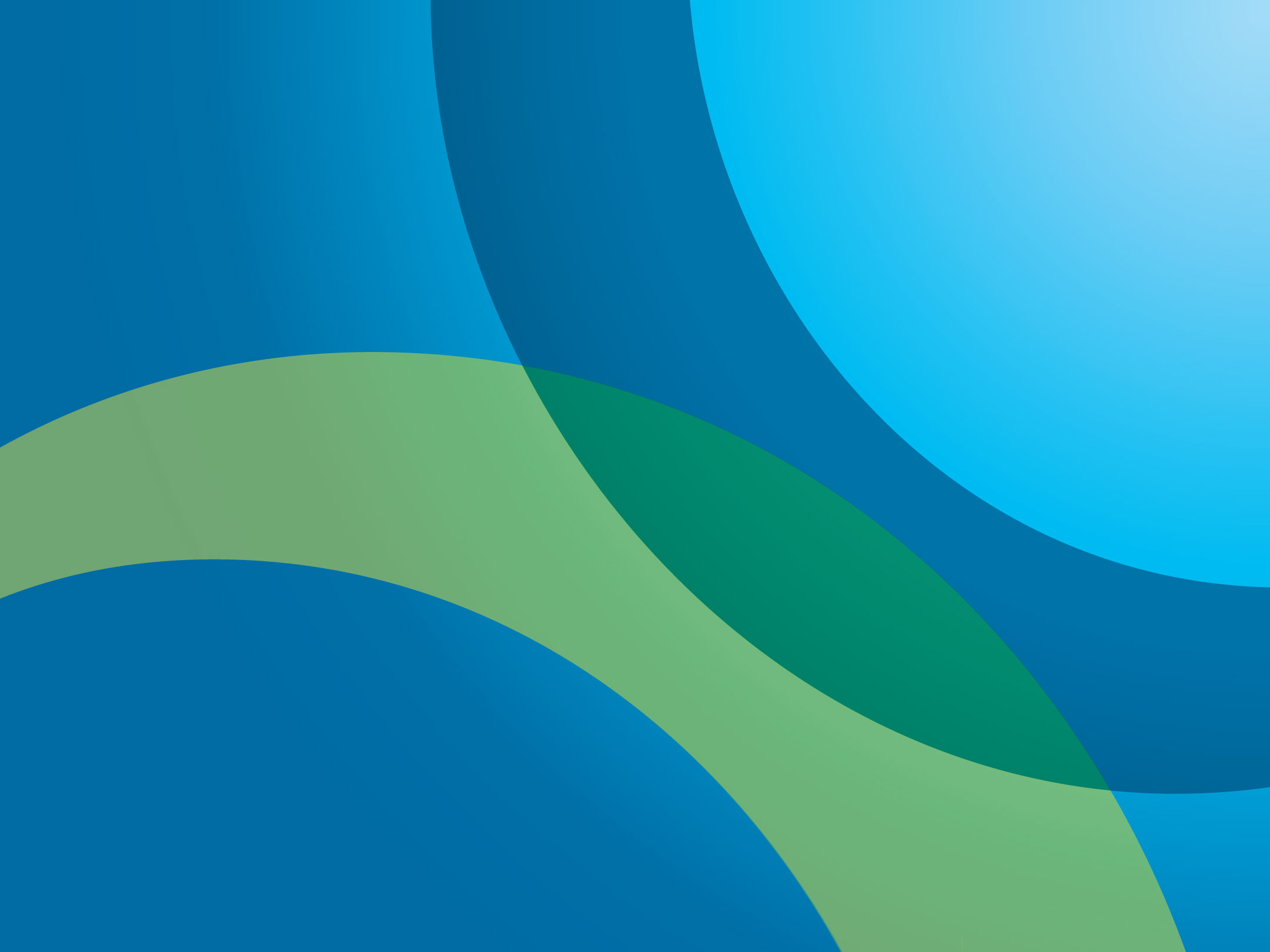 Gender Equity, Equality and Empowerment
Gender Equity, Equality and Empowerment
Gender equity is the process of being fair to women and men. To ensure fairness, strategies and measures must often be available to compensate for women’s historical and social disadvantages that prevent women and men from otherwise operating on a level playing field. Equity leads to equality. 

Gender equality requires equal enjoyment by women and men of socially-valued goods, opportunities, resources and rewards. Where gender inequality exists, it is generally women who are excluded or disadvantaged in relation to decision-making and access to economic and social resources. It does not often result in equal outcomes for men and women. 

Gender equality does not mean that men and women become the same; only that access to opportunities and life changes is neither dependent on, nor constrained by, their sex. Achieving gender equality requires women’s empowerment to ensure that decision-making at private and public levels, and access to resources are no longer weighted in men’s favor, so that both women and men can fully participate as equal partners in productive and reproductive life.
http://www.unfpa.org/resources/frequently-asked-questions-about-gender-equality
Equity vs Equality
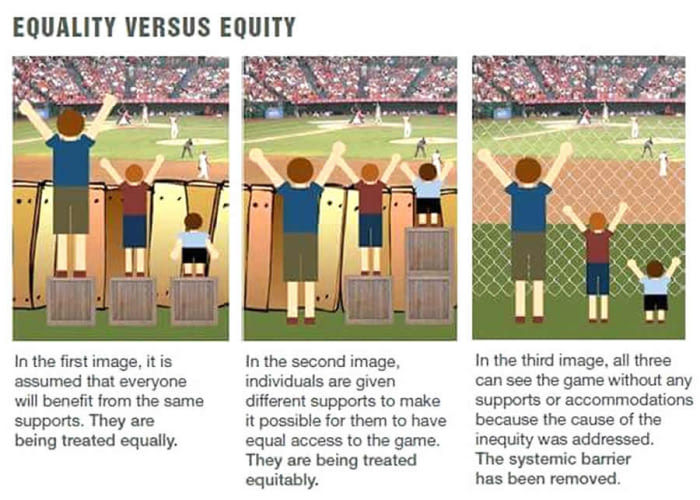 https://www.reddit.com/r/LateStageCapitalism/comments/5meie1/equality_vs_equity/
Gender Equality
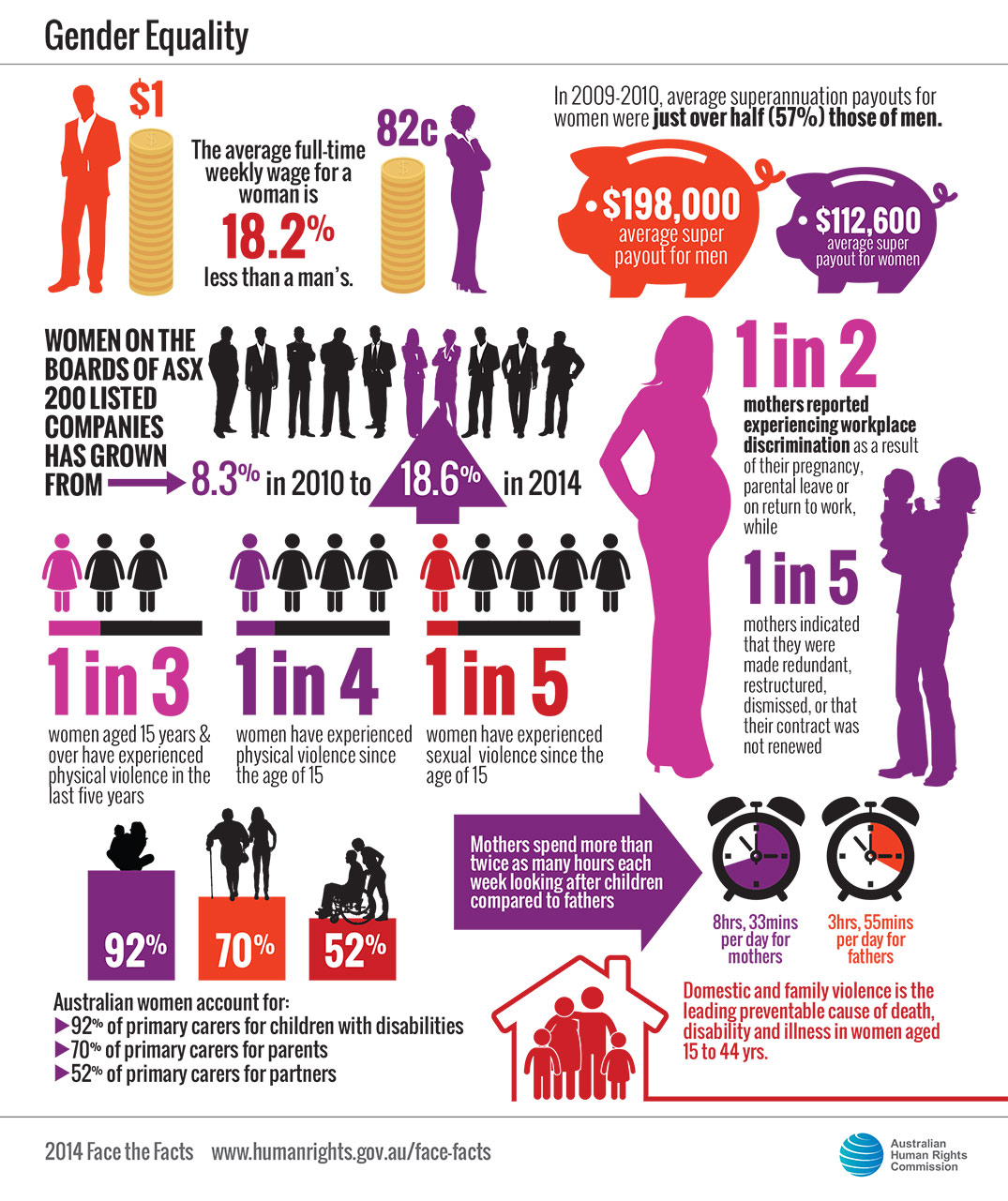 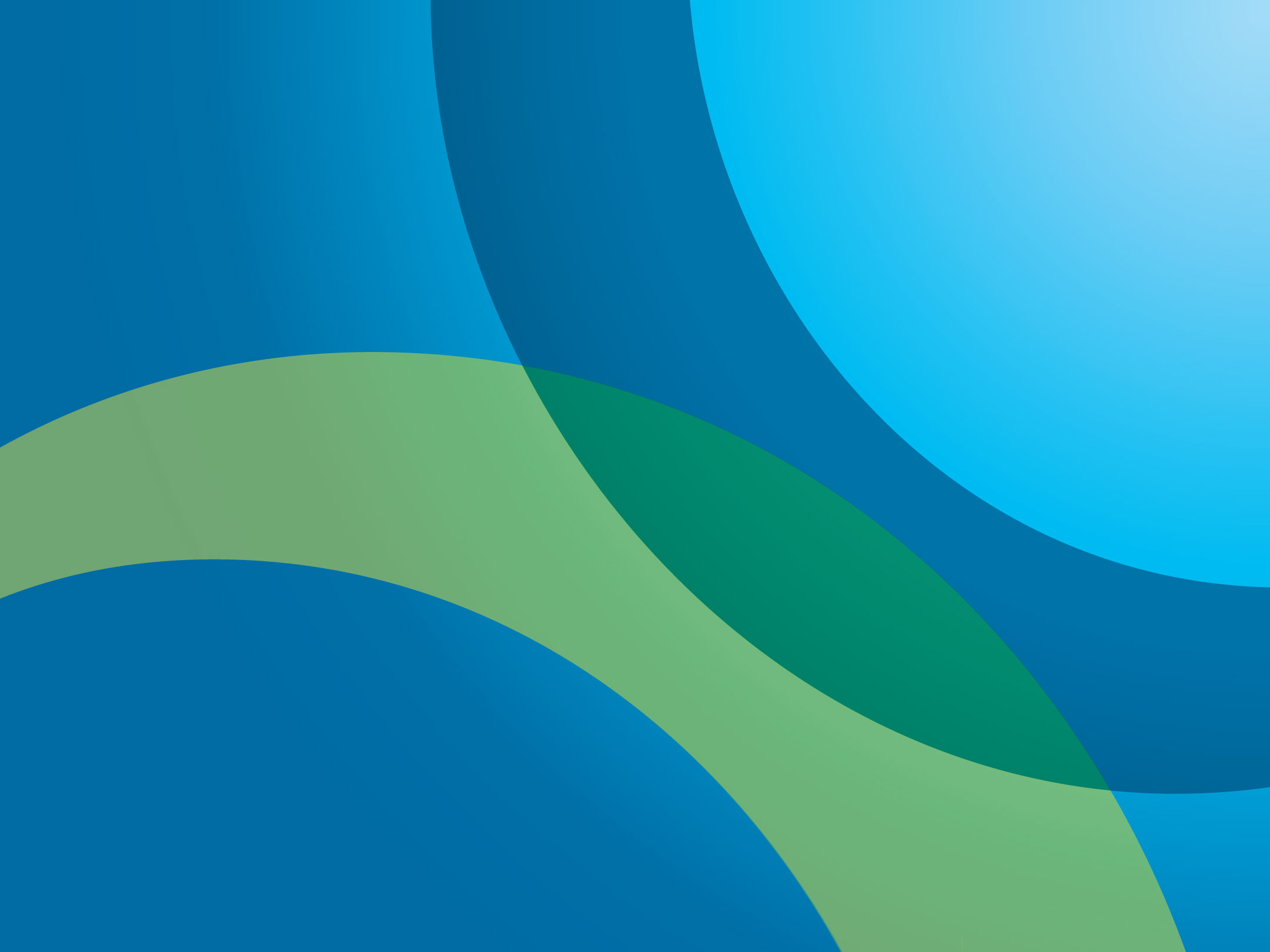 Development of Gender PoliciesWID, WAD & GAD
Development of Gender Policies
http://slideplayer.com/slide/6100845/
WID, WAD & GAD
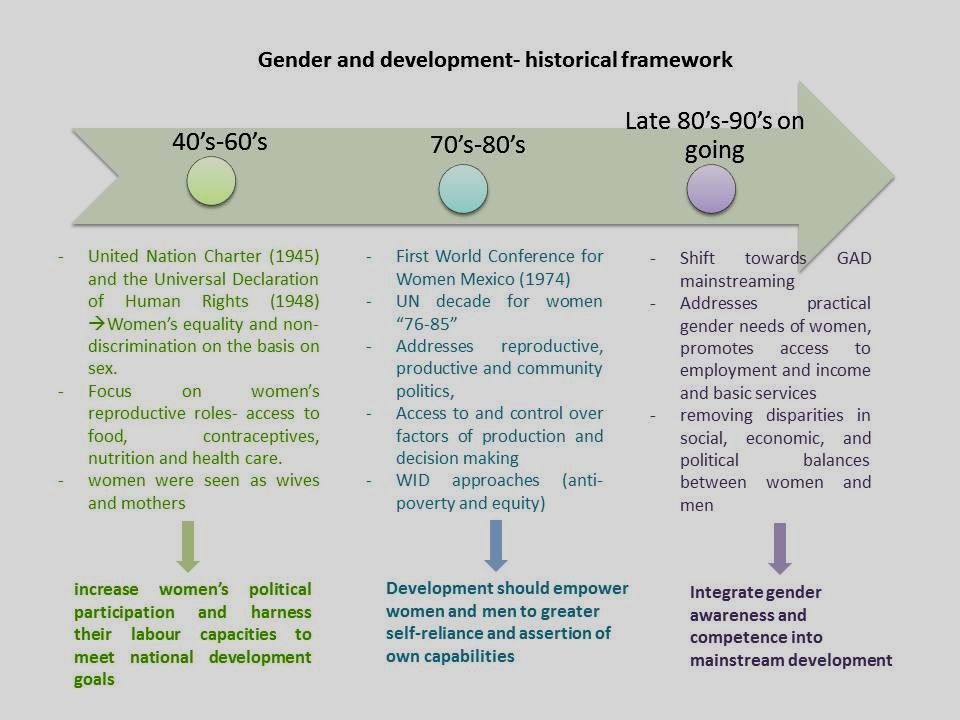 http://slideplayer.com/slide/5265838/
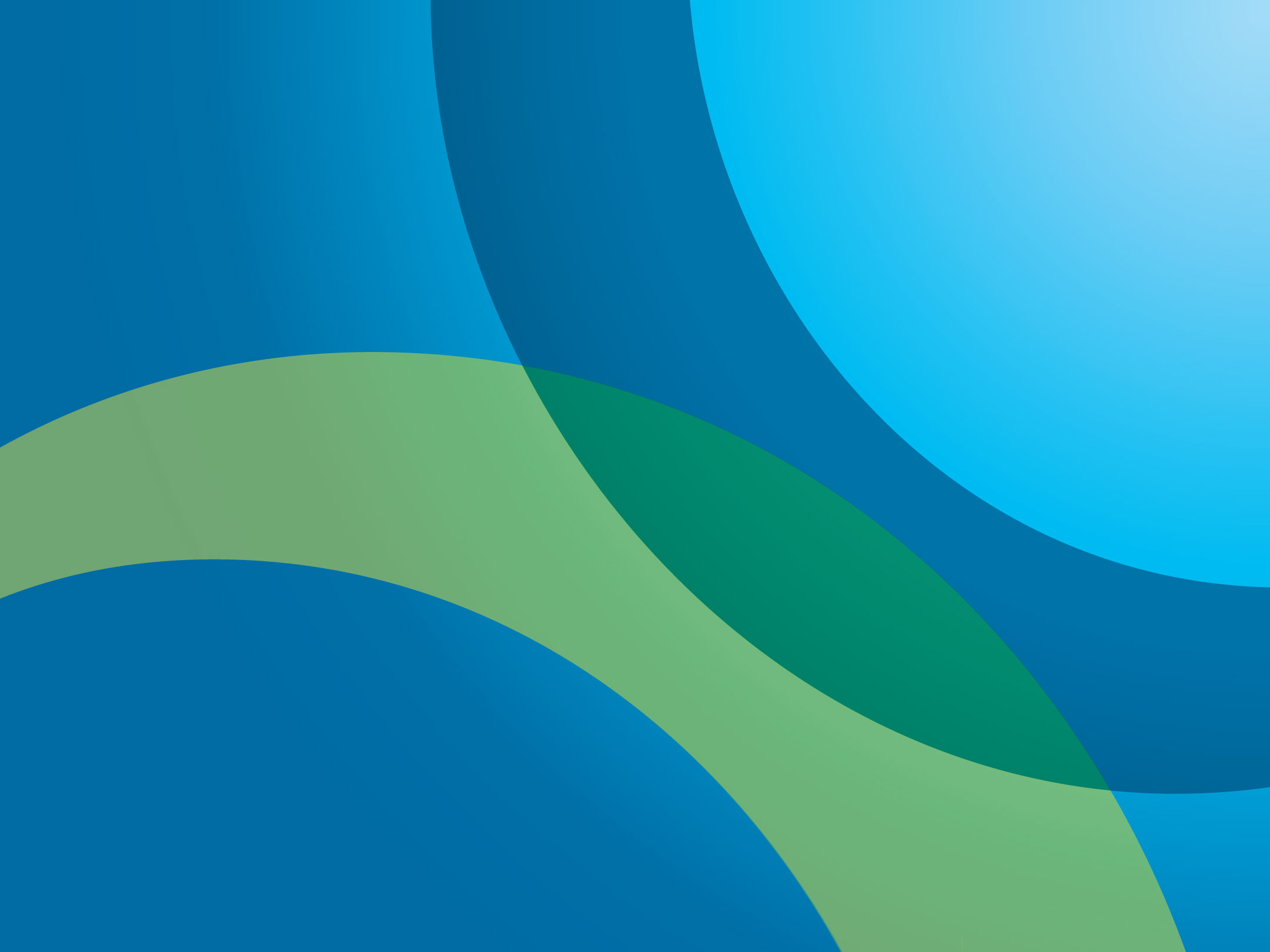 Gender Mainstreaming, Planning, Analysis & Responsive Budgeting
Gender Mainstreaming
Gender mainstreaming is a strategy for integrating gender concerns in the analysis, formulation and monitoring of policies, programs and projects. It is therefore a means to an end, not an end in itself; a process, not a goal. 

The purpose is to promote gender equality and the empowerment of women in population and development activities. This requires addressing both the condition, as well as the position, of women and men in society. Gender mainstreaming therefore aims to strengthen the legitimacy of gender equality values by addressing known gender disparities and gaps in such areas as the division of labour between men and women; access to and control over resources; access to services, information and opportunities; and distribution of power and decision-making.
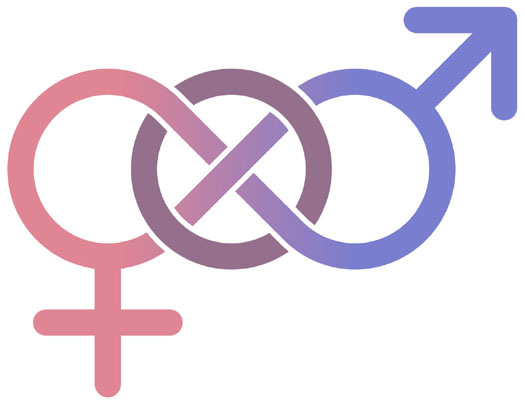 http://www.unfpa.org/resources/frequently-asked-questions-about-gender-equality
Gender Planning
Gender planning is an active approach to planning which takes gender as a key variable and seeks to integrate an explicit gender dimension into policies or action. It consists of planning the implementation phase of policies or programs from a gender perspective.

Planning from a gender perspective requires the recognition of gender gaps and structural gender inequalities in each context. A gender diagnosis must always be the first phase of the gender planning methodology. Which is based on the rationale that women and men have different gender roles and different access to and control over resources which lead to structural gender inequalities.
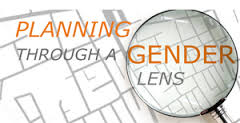 http://eige.europa.eu/gender-mainstreaming/methods-tools/gender-planning
Gender Analysis
Gender Analysis highlights the differences between and among women, men, girls and boys in terms of their relative distribution of resources, opportunities, constraints
and power in a given context. Performing a gender analysis allows us to develop responses that are better suited to remedy gender-based inequalities and meet the needs of different population groups. Gender analysis is the starting point for gender mainstreaming. Before cooperation processes begin, any decisions are made and plans are outlined, the gender equality situation in a given context must be analyzed and expected results identified. 

Gender analysis focuses on understanding and documenting the differences in gender roles, activities, needs, and opportunities in a given context. Gender analysis involves the disaggregation of quantitative data by gender.
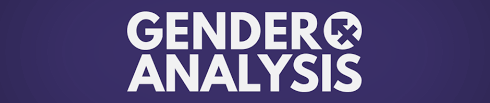 file://192.168.1.200/sharing%20folders/Gender/ARTICLES/2016/gender-tool-analysis.pdf
Productive and Reproductive Work
Productive work relates to any work that generates an income. 
Men’s productive work commonly takes place outside the sphere of the household and more commonly generates monetary income. 
Women’s productive work commonly occurs within the household sphere and is  generally less valued, and often not even taken into account.

Reproductive work relates to work in the household, raising children, cooking and cleaning. It is commonly assumed to be the responsibility of women, yet men also often perform reproductive work, for instance, taking care of machines or washing the car. Reproductive work generally does not generate any income, yet has an impact on family (and societal) economy. 
As it is associated with the women’s sphere, it is less valued than productive work and often not considered. Girls often have to take on the reproductive tasks if the mothers are to engage in productive work
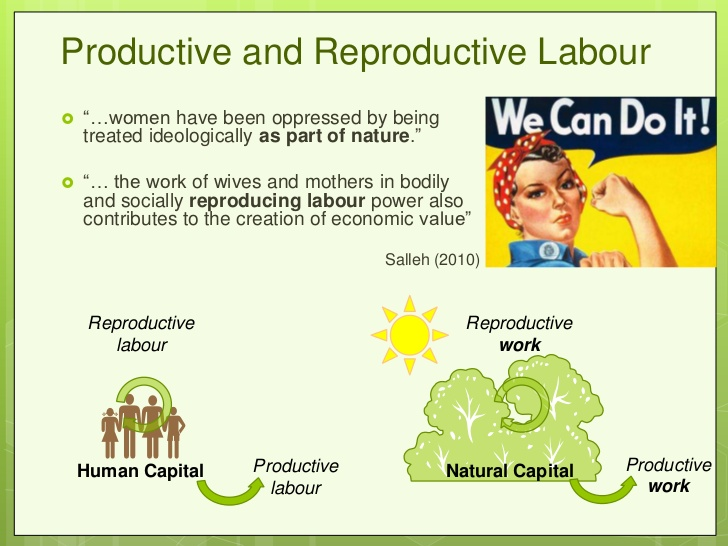 http://www.sida.se/contentassets/3a820dbd152f4fca98bacde8a8101e15/gender-tool-analysis.pdf
Gender Responsive Budgeting
Gender responsive budgeting (GRB) is a tool that aims at integrating gender perspectives in the budgeting process. It should be viewed as an influential element of managerial activities related to development of budgets of different levels, which provides important information to specialists making decisions about allocation of
budget funds. It brings together two issues that are not commonly associated with one another: gender equality and public financial management. GRB argues that gender equality principles should be incorporated into all stages of the budget process.

https://www.youtube.com/watch?v=mquOclPJYPs
Gender Responsive Budgeting
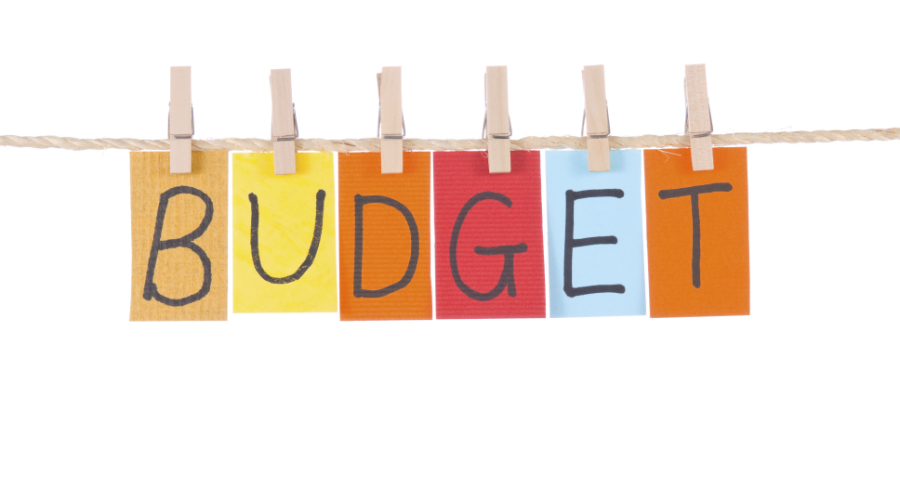 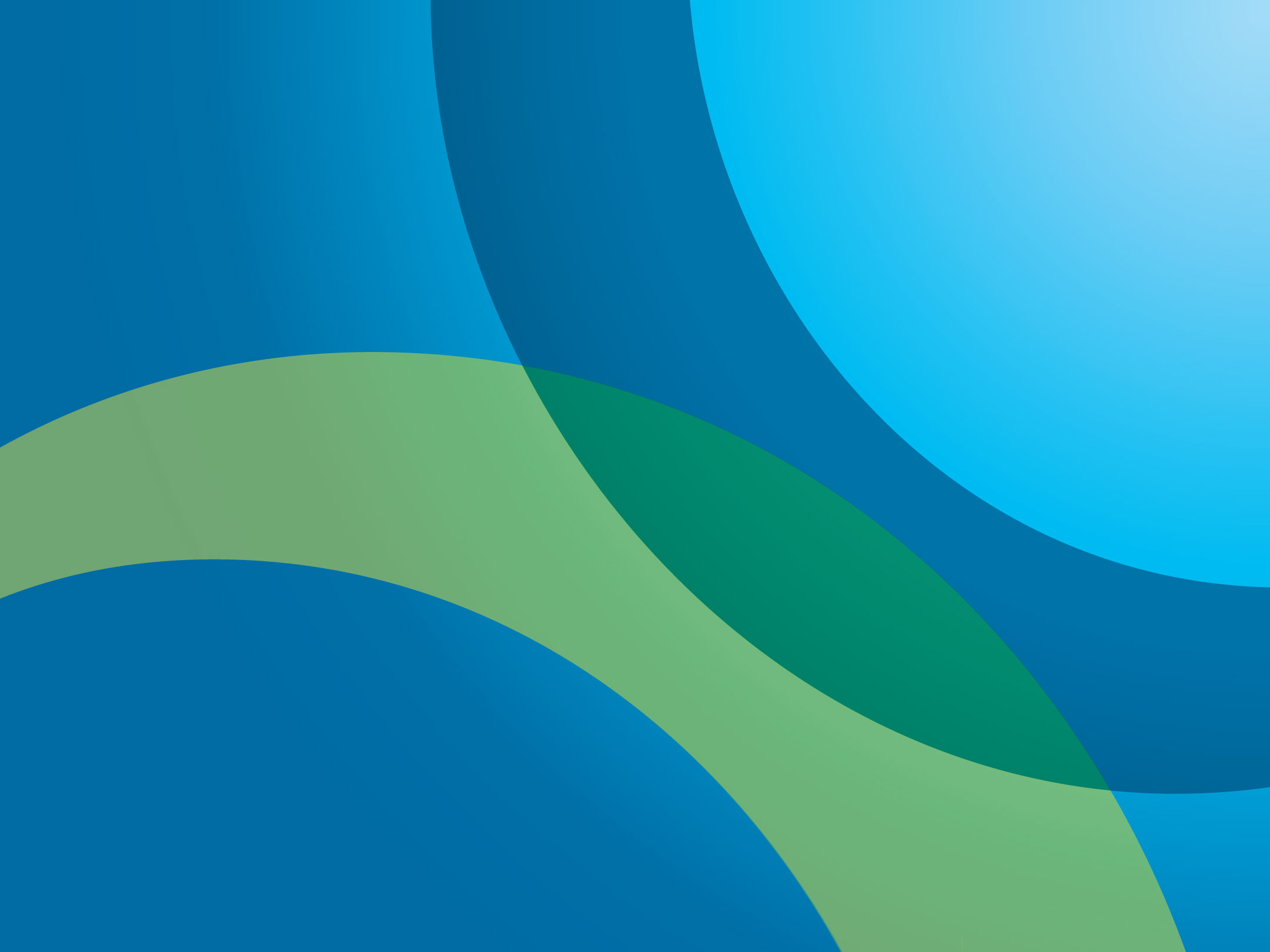 Gender Gap
Gender Gap
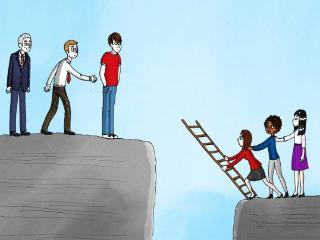 Gender Gap the differences between women and men, especially as reflected in social, political, intellectual, cultural, or economic attainments or attitudes. 
Differences are seen, for example, in the percentages of men and women in the labor force, the types of occupations they choose, and their relative incomes or hourly wages.
Gender Gap
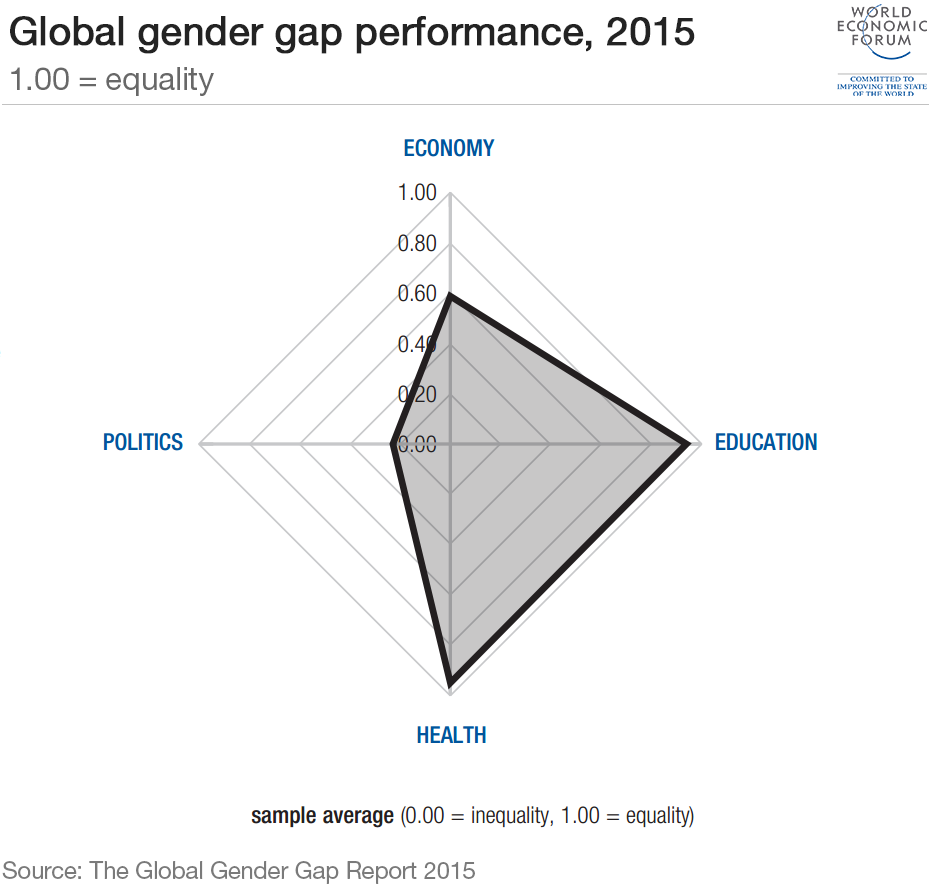 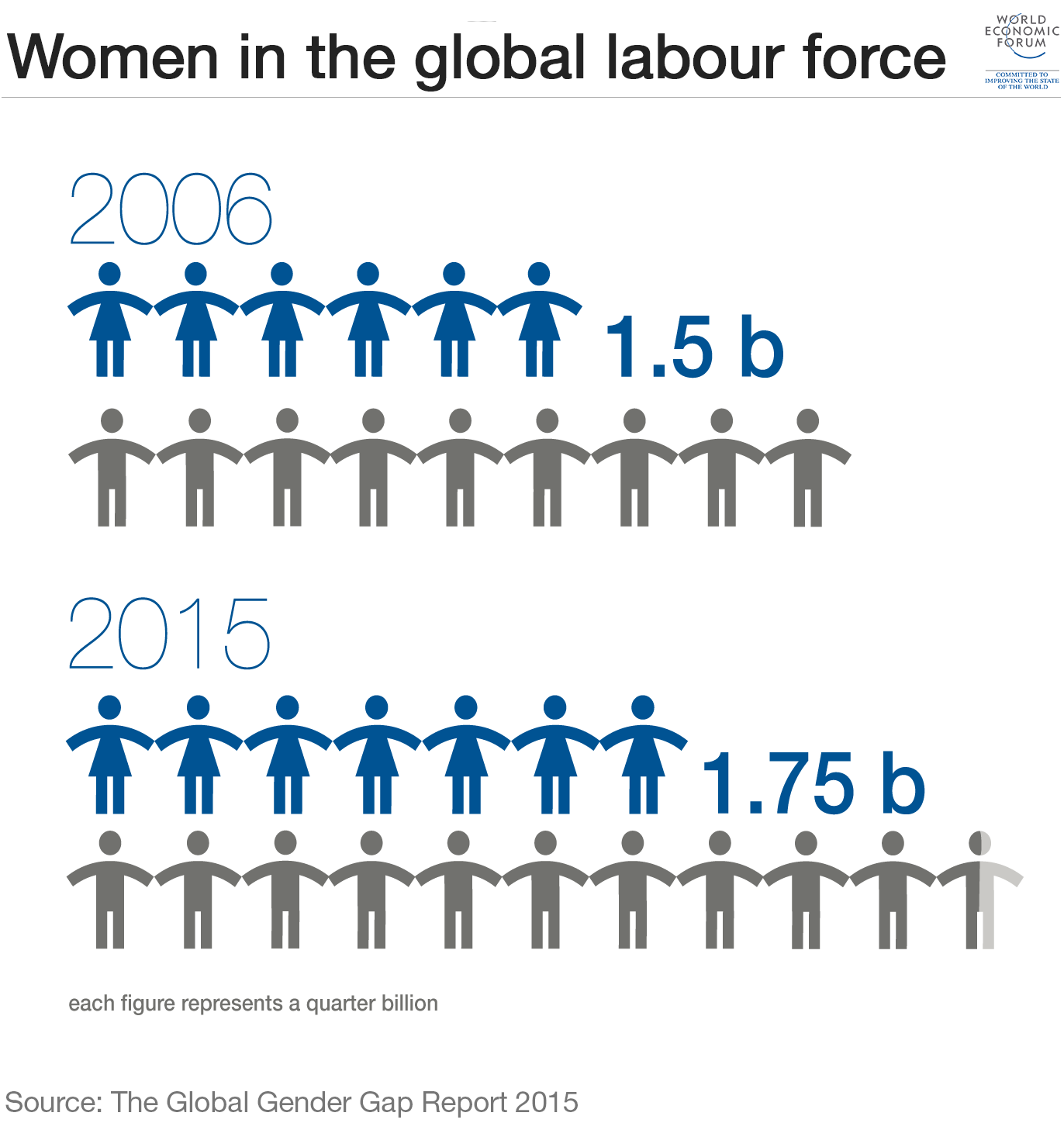 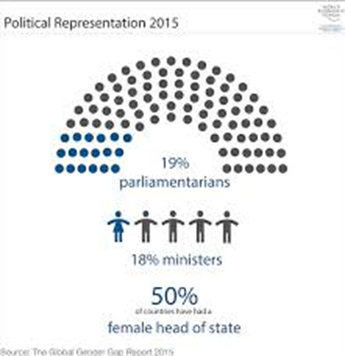 Gender Gap - Women and Development
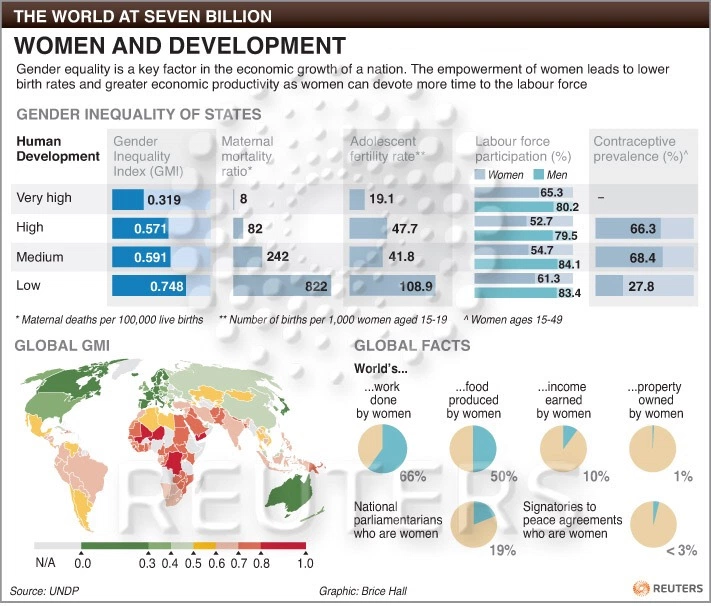 Gender Gap – Closing the Gap
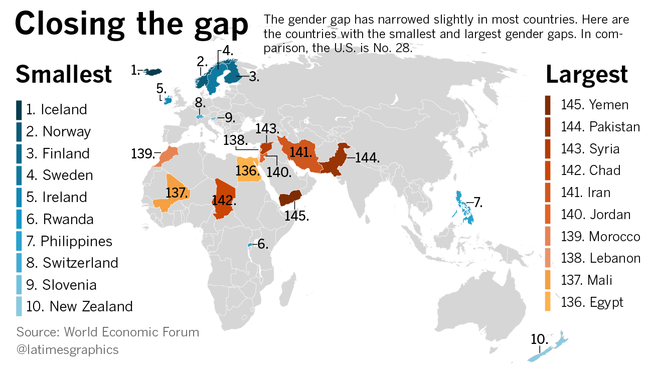 Gender Gap – Good to Know
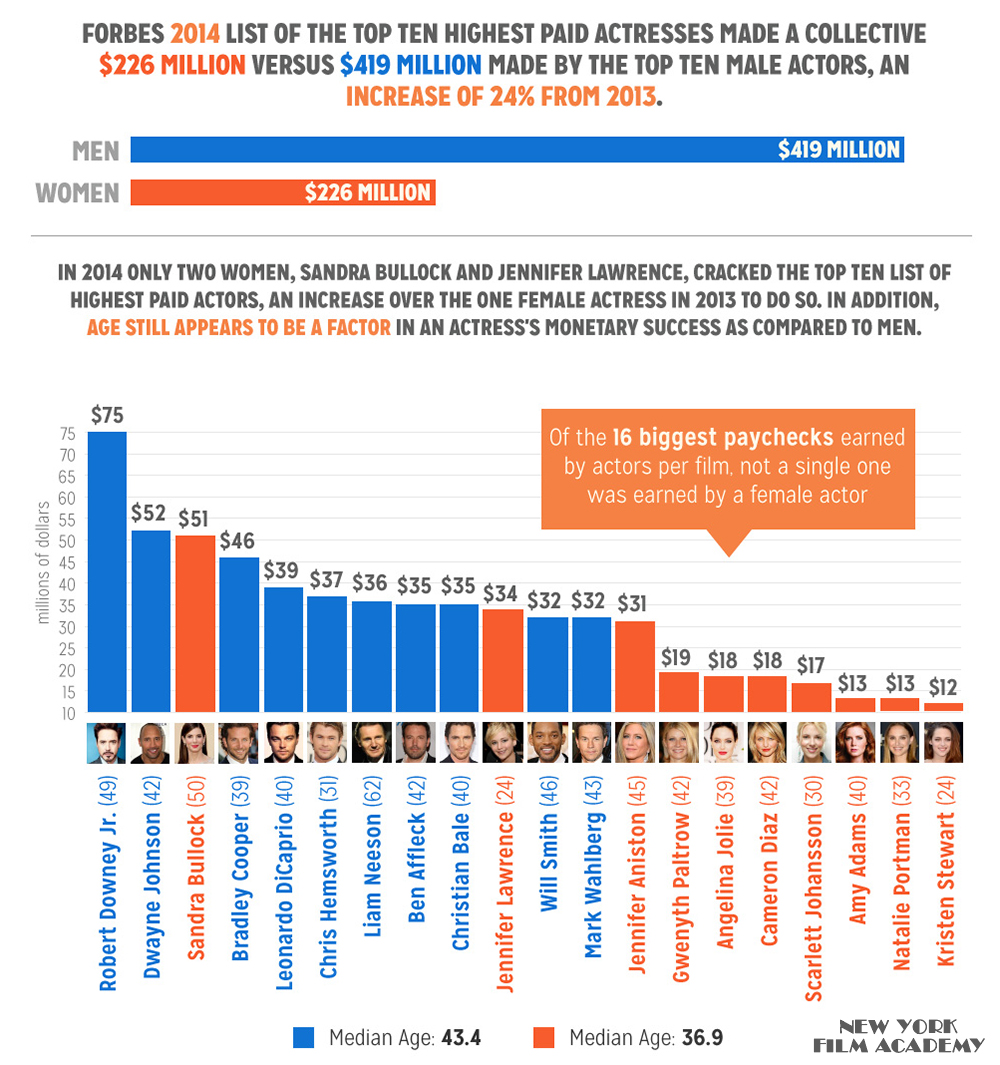 Gender Gap - Facts
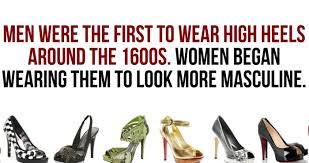 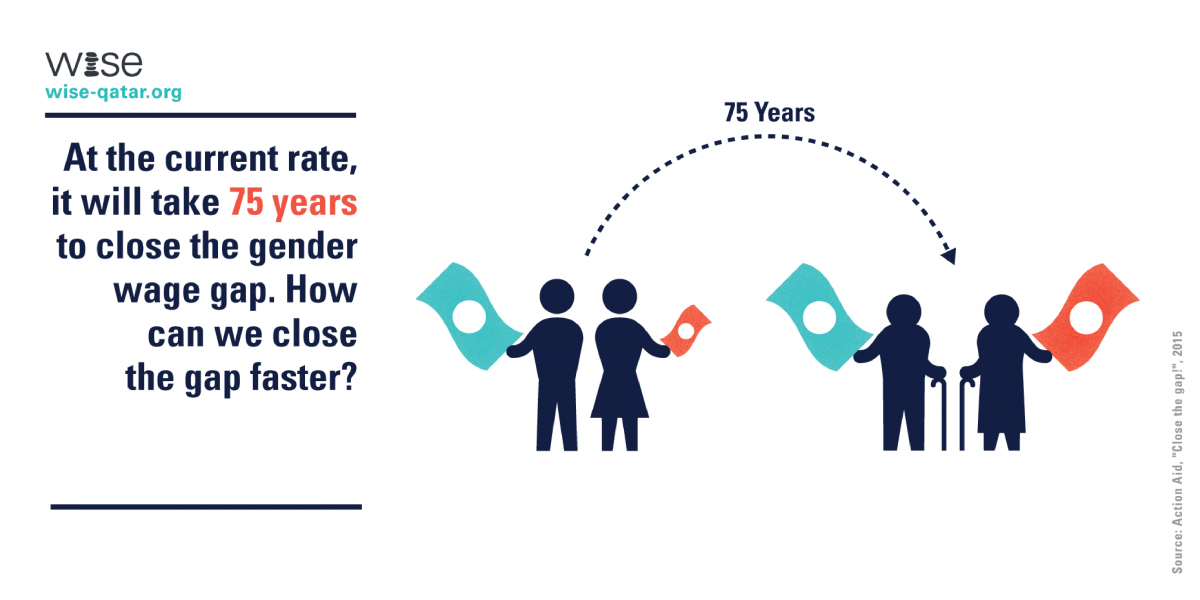 Gender Pay Gap Among Different Sectors
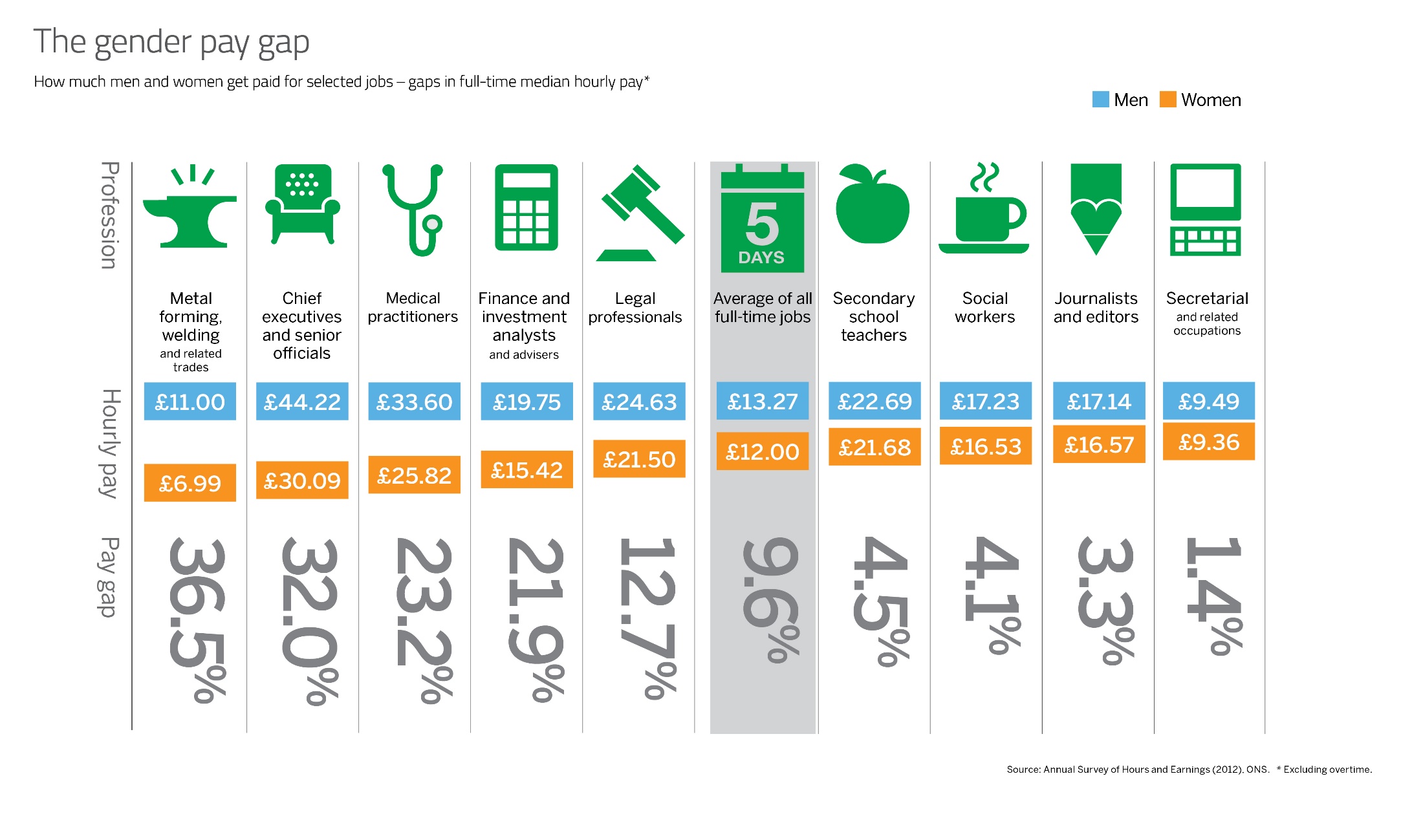 Entrepreneurs and Gender Performance Gap
Performance of Female Led Vs. Male Led Firms*

Lower entrepreneurs frequency rates among women  necessity entrepreneurs
Women led firms are concentrated in low-technology, low-growth, and low-productivity sectors 
Women owned businesses are considerably smaller
Women led firms achieve lower ROC and lower profitability
Performance gaps tends to be larger in lower income per capita levels   
No gender differences in some performance indicators 
In similar sectors, women led firms perform as peer firms led by men
Women led business have higher share of women employment
*Supporting Growth Oriented Women Entrepreneurs: A Review of the Evidence and Key Challenges – Sep 2014 – World Bank Group
What Explains Performance Gap?*
*Supporting Growth Oriented Women Entrepreneurs: A Review of the Evidence and Key Challenges – Sep 2014 – World Bank Group
Gender Related Challenges – Men Also Face Challenges
The Pad Man


1.	Arunachalam Muruganantham: How I started a sanitary napkin revolution!

https://www.youtube.com/watch?v=zkQL7UJYDIY

2.	Rags to Pads

https://www.youtube.com/watch?v=2aAWvEFehB8

3.	India's Menstruation Man

https://www.youtube.com/watch?v=nvZsx3y69bs
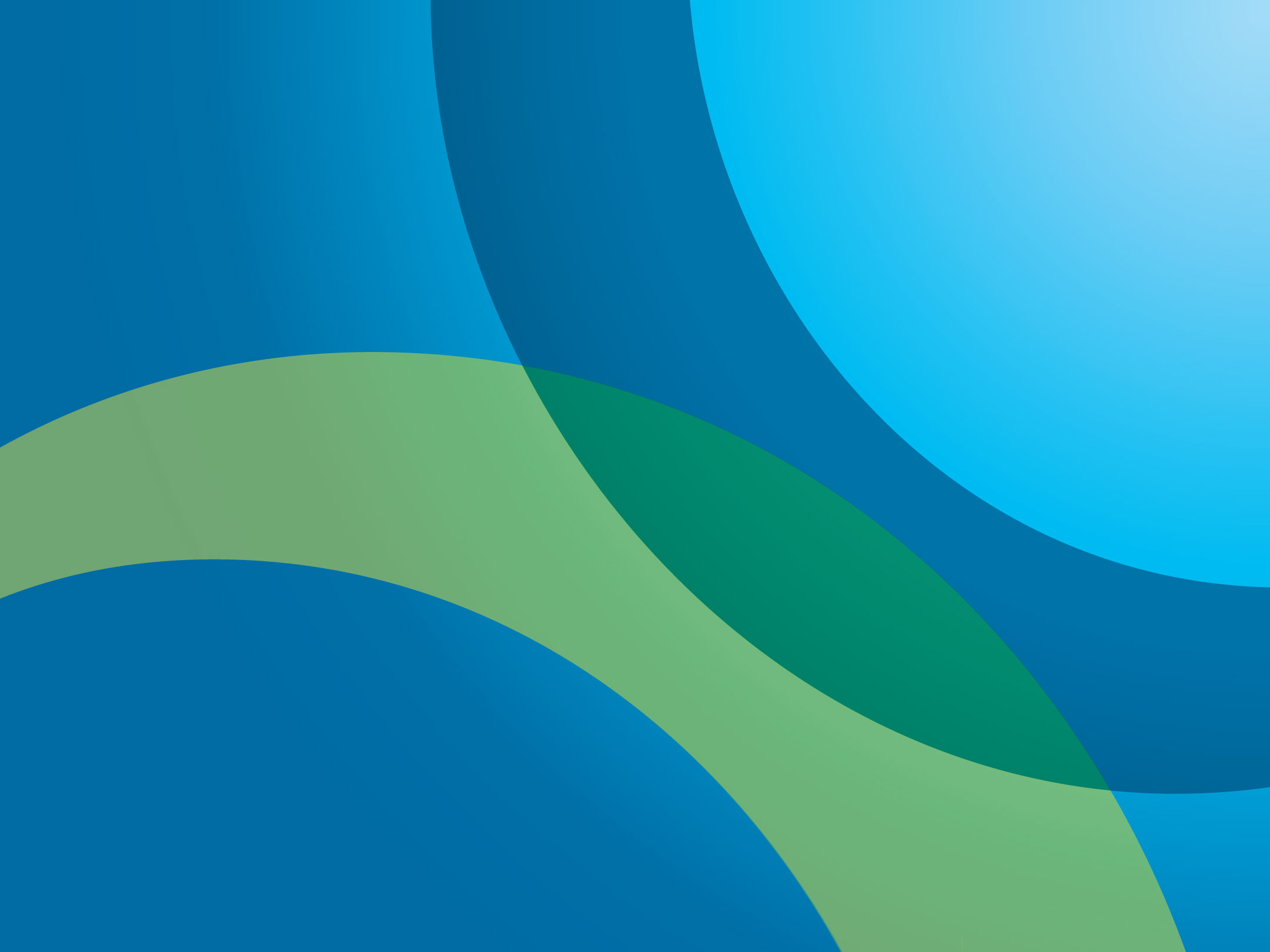 Introduction to Gender Gap in Jordan
Jordan’s Global Gender Gap Index Rank’s 134 out of 144
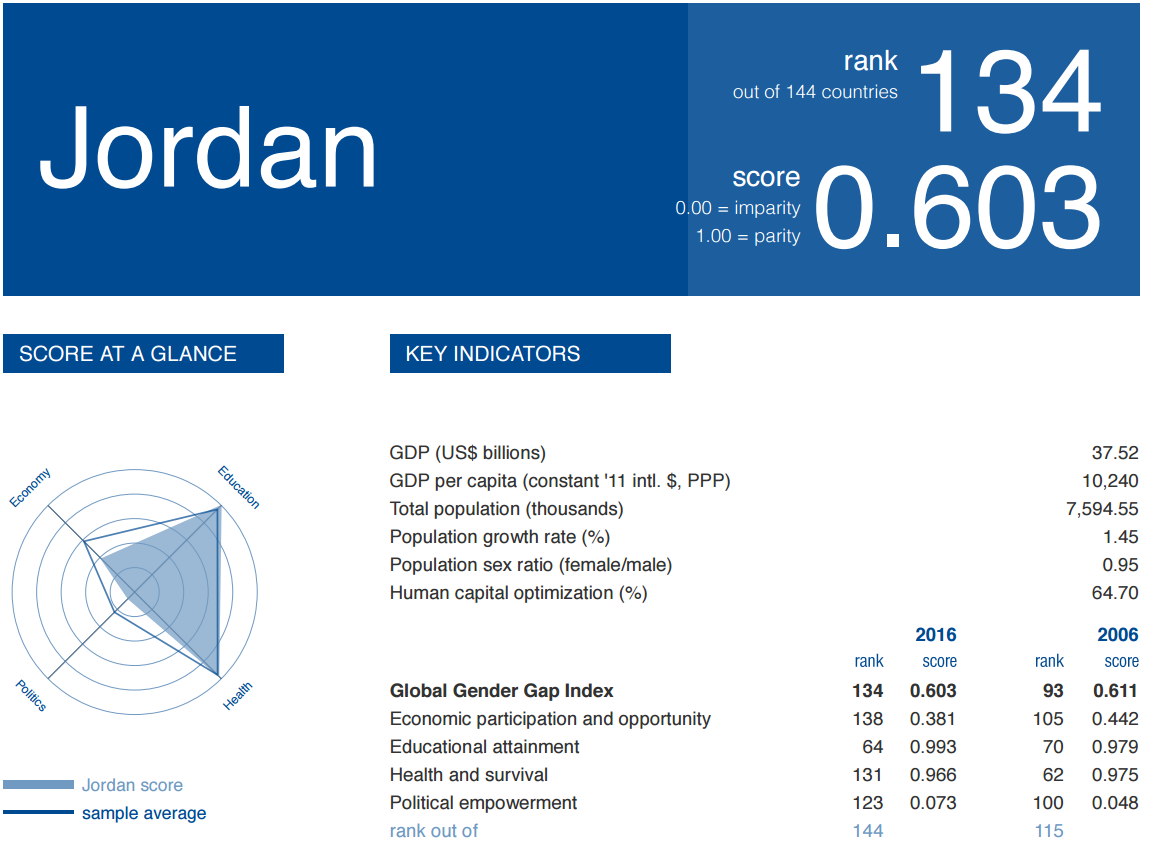 Very low
Sources:  WEF The Global Gender Gap Report 2016
Economic Participation & Opportunity
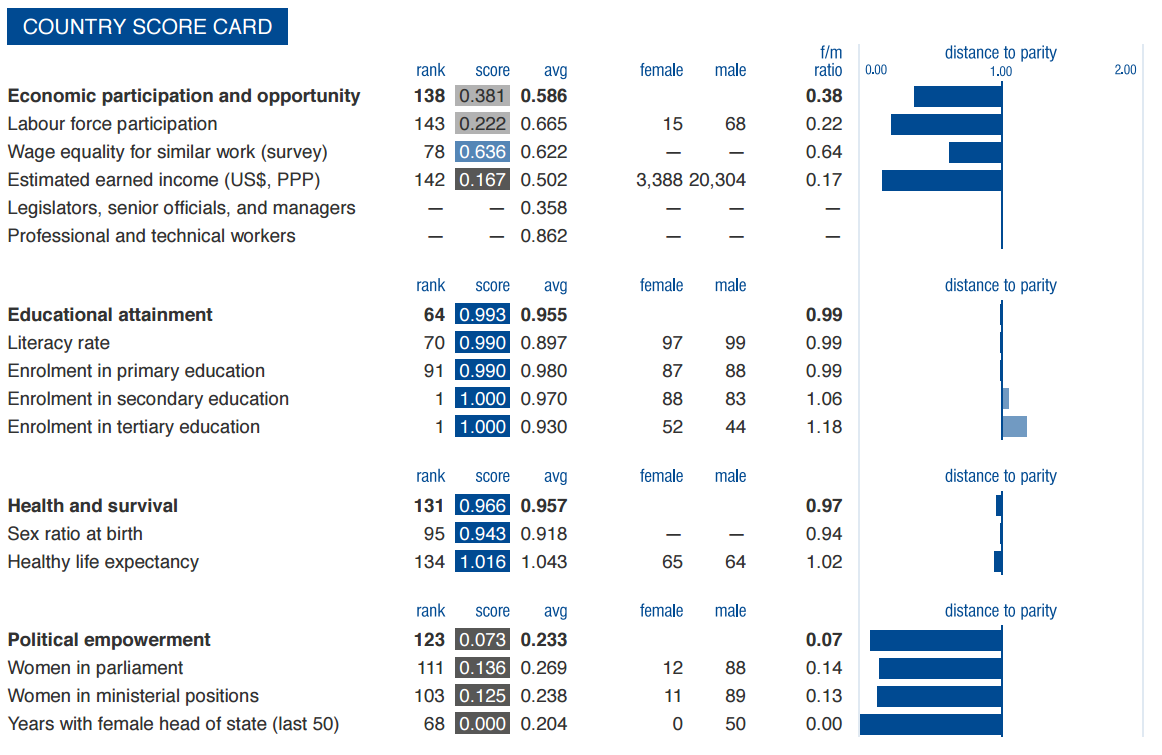 Rank out of 144

Very low labour force participation

Average wage equality for similar work

Very low estimated earned income
Sources:  WEF The Global Gender Gap Report 2016
Economic Participation & Opportunity
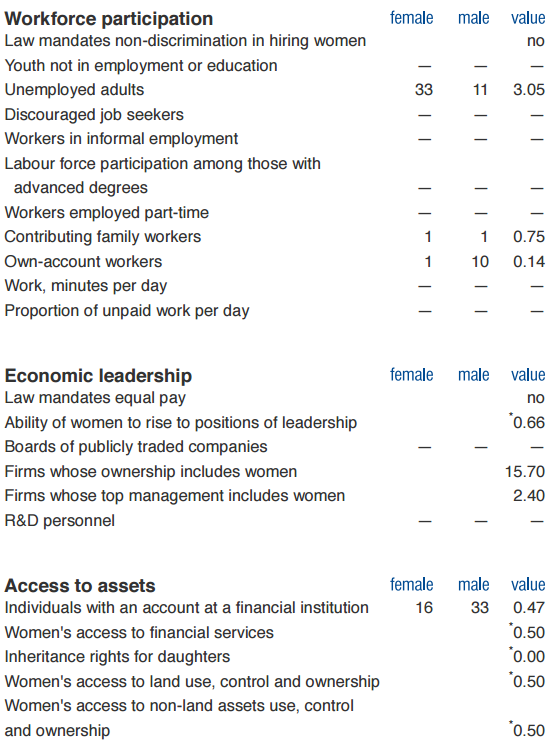 Workforce Participation:
High unemployed women adults 3 to 1.
Both family male & female contributes to work.

Economic Leadership:
Ability of women to rise to positions of leadership is above average

Access to Assets:
16 females to 33 males who owns an account in financial institution

*Data on a scale from 0 to 1 (0 = worst score, 1 = best score)
Sources:  WEF The Global Gender Gap Report 2016
Entrepreneurship and the Gender Gap in performance
Entrepreneurship Prevalence Rate by Gender in Selected Countries Gender Gap Decreases From Left to Right
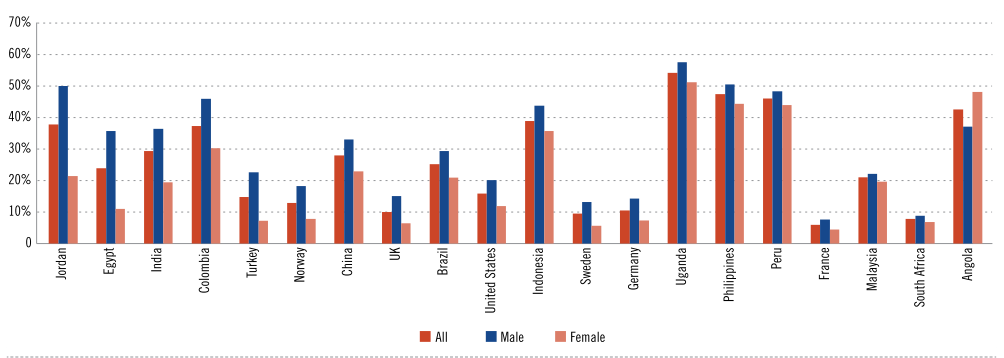 Highest Gender Gap is in Jordan
It measures female led firms growth in terms of employment and productivity gains vis-a-vis men led firms
Source: World Bank Group Trade & Competitiveness – Supporting Growth Oriented Women Entrepreneurs: A Review of the Evidence & Key Challenges - Sep 2015
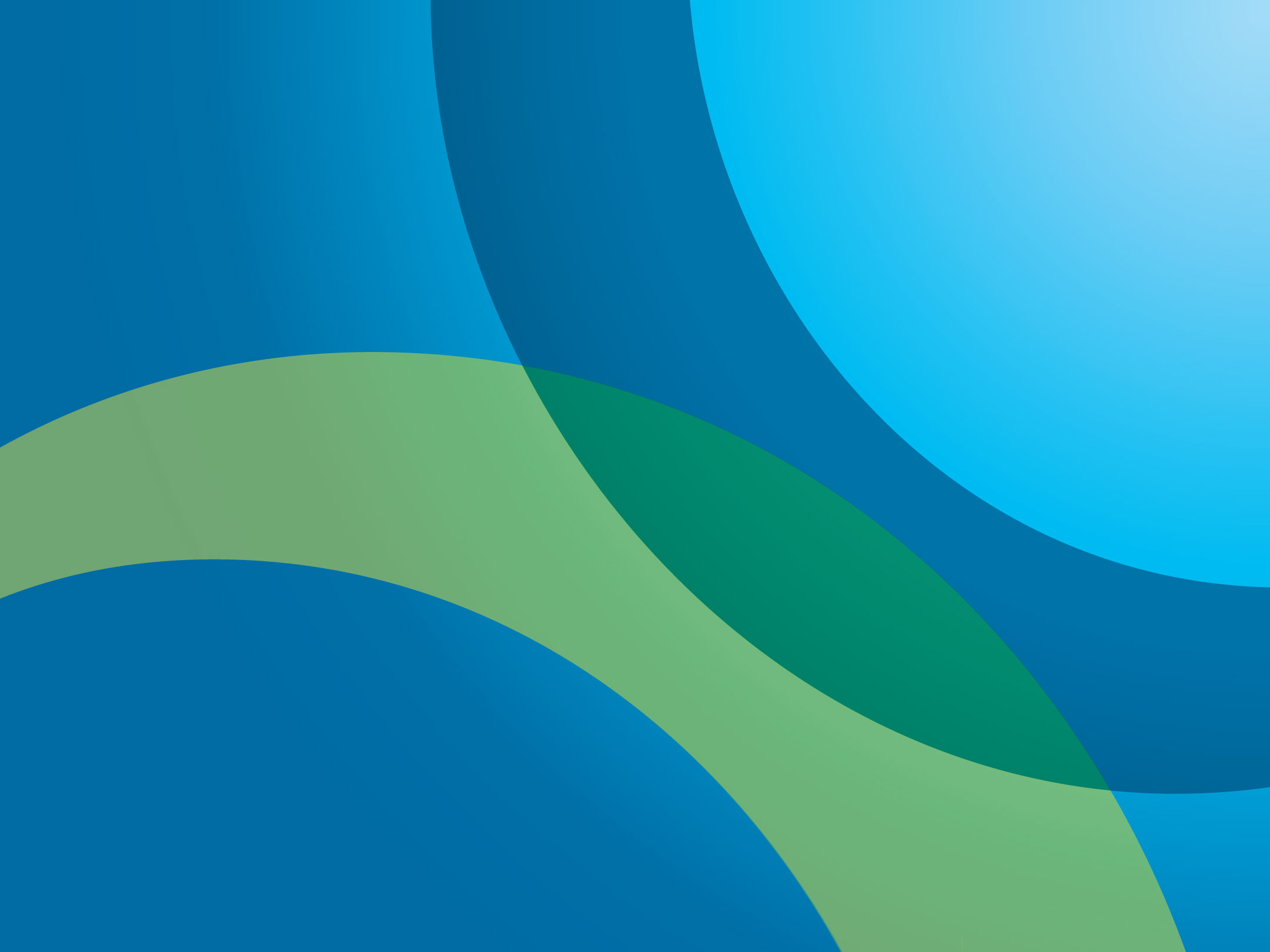 Gender Diversity in Jordan - Exercise
Gender Diversity in Jordan
A research paper on the impact of Gender Diversity on the Economic Performance of Companies in Jordan was published in Sep 2015 by the IFC. Some quotations were taken from country leaders from both sexes regarding gender diversity in companies. Based on that, kindly follow the following instructions: 

Trainees should be divided into 5 groups

Each group will be given one of the quotes presented in the following slide

Each group will briefly comment on the quotations by referring to:
Do you agree or disagree with the speaker’s opinion?
In your opinion, what are opportunities and threats facing women leaders in Jordan?

Each group should represent and share their comments

Group discussions
Gender Diversity in Jordan
“I have generally had good experience with women board members. Most women are better listeners than men and take more time in making and weighing decisions. Some women feel that they need to be more macho and they tend to be abrasive, erratic and often wrong. Also, I have witnessed poor cooperation between women on board, which was destructive and alarming”
Source: Laith Al Qasem – Owner and chair of Arabian Business Consultation
“Diversity Leads to good corporate governance because it brings more ideas, as men might be concerned with maintaining strong internal control, while women might be concerned with succession and developing senior staff, which will lead to better corporate governance”
Source: Suhail al Ali – Former minster of industry
“It was good to see women reaching such positions with their qualifications and professionalism. The dynamics certainly change, as male domination seemed to decrease, which enhances the implementation of decisions” 
Source: Suhail Jouaneh – member of advisory educational board of Baptist Schools Jordan
“Women need to work on strengthening their weaknesses and reinforcing their strengths. They also need to increase their capabilities, and build networks. They need to step up and take action, be creative, and stop accepting their inferior status.”
Source: Lina Hundaileh – president of YEA & Owner and founder of chocolate factory
“ there are opportunities, but I believe women need to be seen as more active in their fields to become future leaders and board members”
Source: Ghassan Nuqul – Vice Chair of Nuqul Group
Sources:  IFC Jordan Gender Report Sep 2015
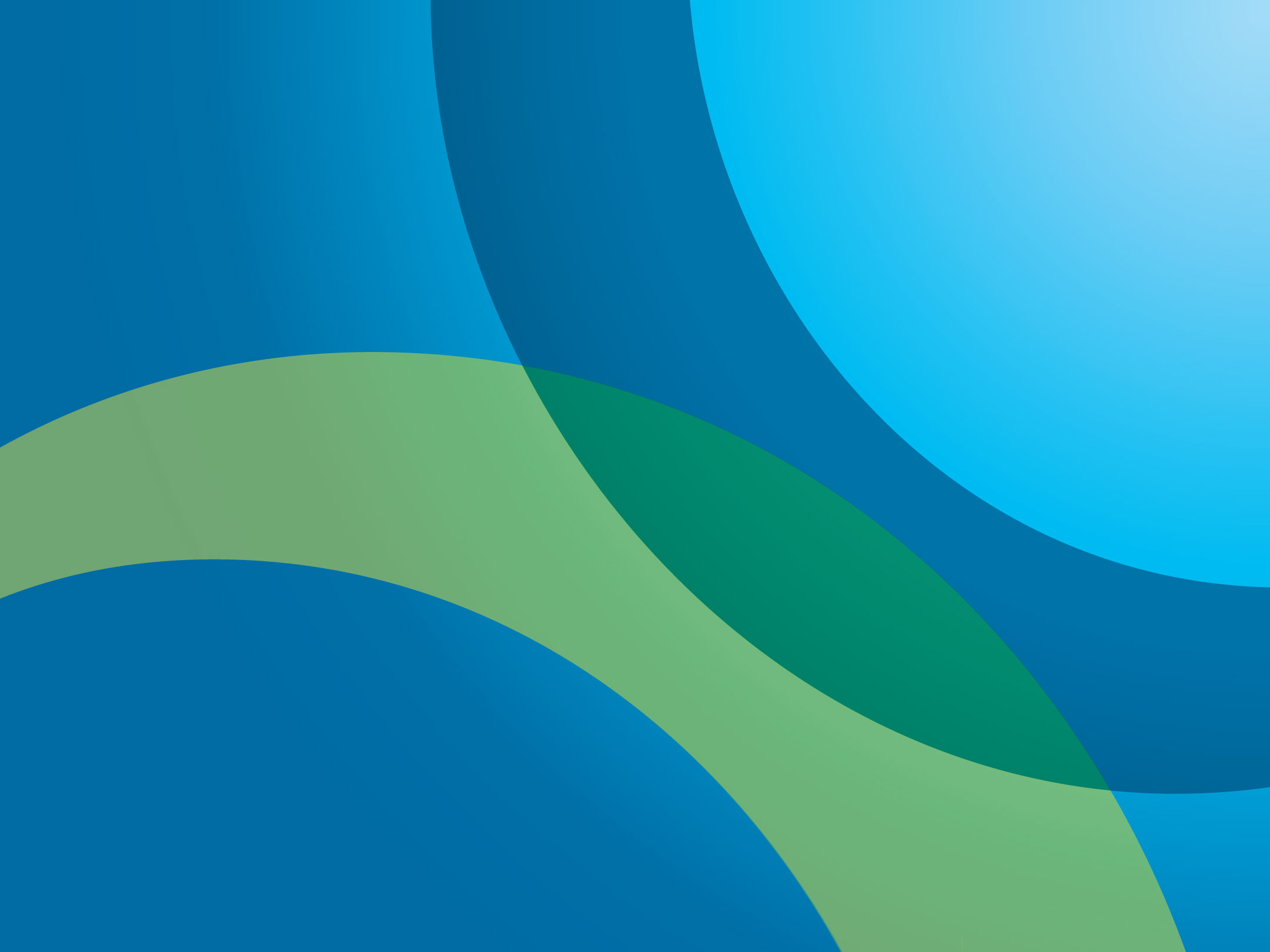 Challenges Facing Women Unpaid Care Work
Unpaid Care Work
In groups, comment on the quotations presented in the following slide by addressing the following questions:

What is Unpaid Care Work ?

Does Unpaid Care Work have a positive or negative impact on women’s career, weather employment or entrepreneurship?

Is Unpaid Care Work  always a challenge to women’s progress? If so, how can we turn it into a positive catalyst?

How can we address and integrate unpaid care work within market systems?
Unpaid Care Work
Time spent on unpaid care work by women is more than twice that for men, while men spend more time on paid work
Society, power relations, and social norms identifies care as a ‘natural’ role of women, it is an activity that doesn’t requires training or skills or
that produces value, it cannot ‘not’ be done.
Women are working 1.4 hours for every 1 hour worked by men
Unpaid care responsibility is a barrier to women’s greater involvement in the labor market, affecting productivity, economic growth and poverty reduction.
Source: https://beamexchange.org/uploads/filer_public/c4/e0/c4e03654-107f-48cb-8e2c-9115c8c9175c/carework.pdf
Unpaid Care Work
Unpaid  it arises out of social or contractual obligations, such as marriage or less formal societal relationships; 

Care  it is a group of activities that serves people in their well-being;

Work  it is an activity that has costs ‒ time and energy.


Challenges: Some market systems practitioners and actors, see unpaid care work as irrelevant to their core business. Including unpaid care as part of their intervention design will move them beyond their core competencies or weaken their focus on improving market productivity and incomes. Or, when recognized, they may not know how to facilitate sustainable, long-term solutions to it.
Source: https://beamexchange.org/uploads/filer_public/c4/e0/c4e03654-107f-48cb-8e2c-9115c8c9175c/carework.pdf
Unpaid Care Work
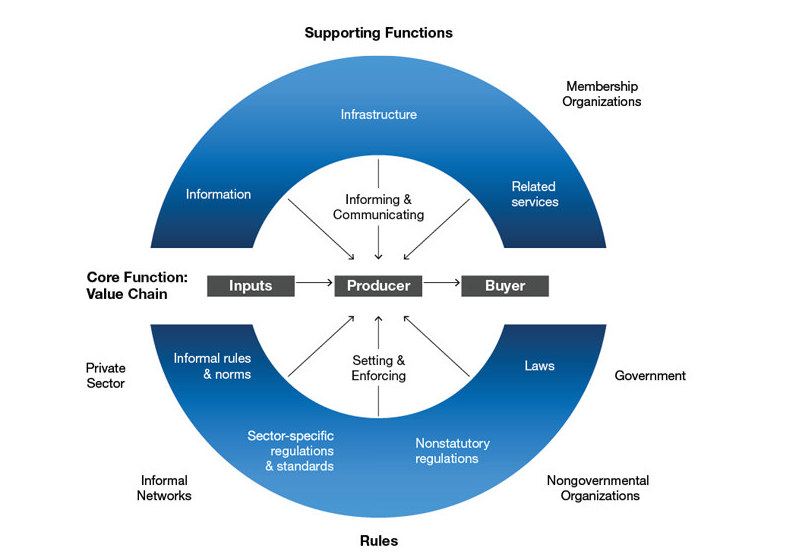 A core market where goods or services are exchanged – often through a chain of transactions (value chain)
Supporting services, resources and infrastructure (e.g. roads, inputs, transport, credit)
Formal and informal rules that influence how market exchanges take place (e.g. gender norms affecting women’s access to certain type of jobs).
Source: https://beamexchange.org/uploads/filer_public/c4/e0/c4e03654-107f-48cb-8e2c-9115c8c9175c/carework.pdf
Addressing unpaid care work within market systems
Adapting program delivery to take account of unpaid care work (mainstreaming).
Recognize unpaid care, market activities should be designed to be more accessible to women, and understanding of social norms. Market systems should incorporate an understanding of care work into market analysis, to avoid unintended consequences and ensure that women as well as men benefit from interventions.



















Source: https://beamexchange.org/uploads/filer_public/c4/e0/c4e03654-107f-48cb-8e2c-9115c8c9175c/carework.pdf
Addressing unpaid care work within market systems
Designing interventions to address specific constraints. 
These could include unequal childcare responsibility, low decision-making power in the household or community around services, technologies and infrastructure, or restrictive social norms. Assessments and interventions that are inclusive and participatory, where men are involved and women are supported to speak up about their priorities, have been successful, and have avoided conflicts in households and communities.















Source: https://beamexchange.org/uploads/filer_public/c4/e0/c4e03654-107f-48cb-8e2c-9115c8c9175c/carework.pdf
Addressing unpaid care work within market systems
Focusing on unpaid care as a strategic market sector.
Specific services related to care provision, such as childcare, or meal preparation, are systems themselves, in which different actors including households, communities, governments and markets provide relevant products, services, infrastructure, rules and norms, subsidies and incentives. Interventions would address constraints in the supporting functions such as information, finance, equipment, policies and regulations and household norms around energy and energy use.













Source: https://beamexchange.org/uploads/filer_public/c4/e0/c4e03654-107f-48cb-8e2c-9115c8c9175c/carework.pdf
Integrating unpaid care into market systems programs
Source: https://beamexchange.org/uploads/filer_public/c4/e0/c4e03654-107f-48cb-8e2c-9115c8c9175c/carework.pdf
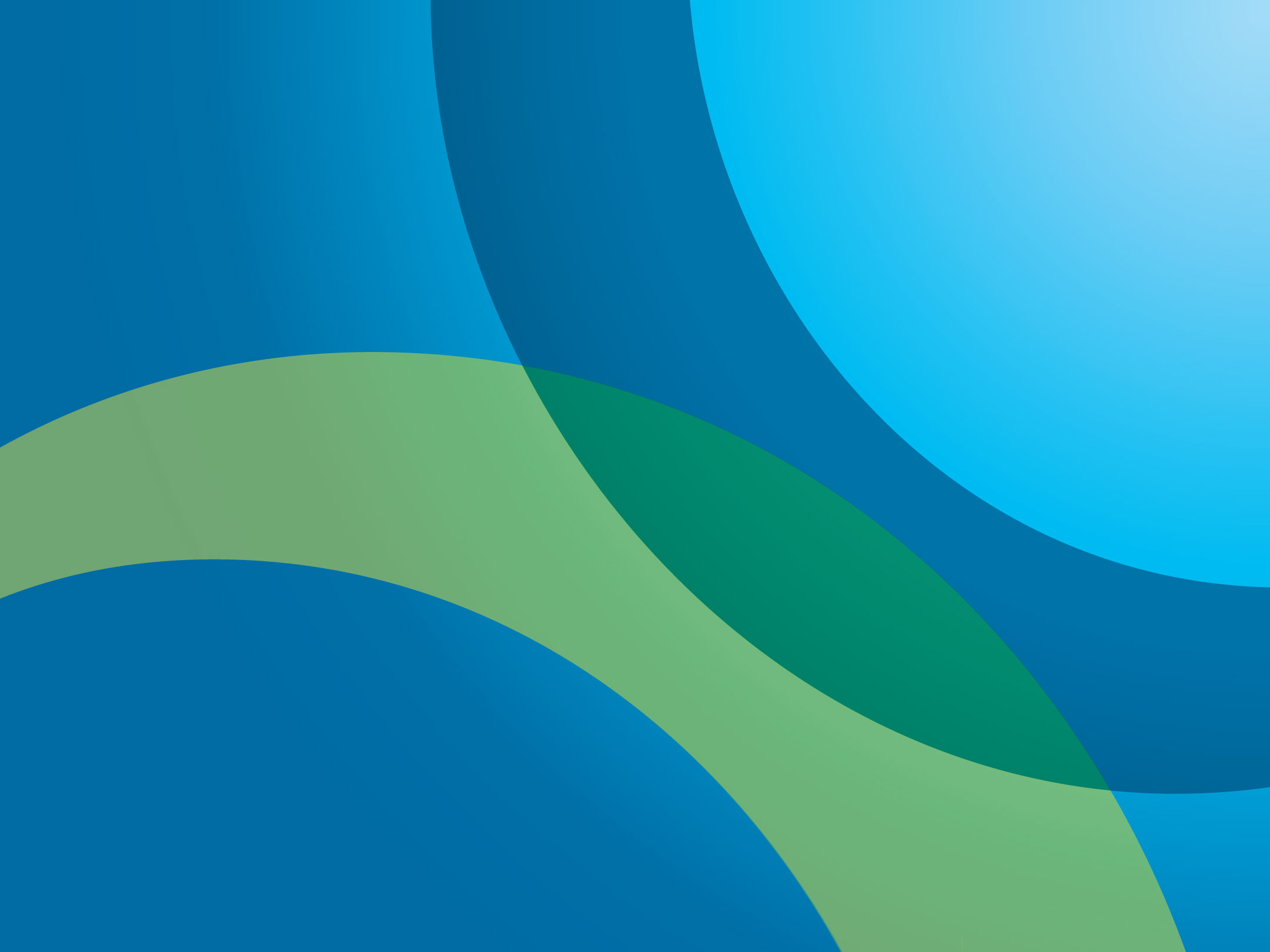 Most Powerful Jordanian Business Women
The Most Powerful Jordanian Women 2015 : 100 Most Powerful Arab Business
Source: http://www.forbesmiddleeast.com/en/list/the-most-powerful-arab-women-2015/
Most Powerful Arab Women 2015
Nisreen Shocair took over the helm of Virgin Megastores, Middle East in 2006 and has overseen the brand’s transformation from a CD and DVD store to a one-stop shop for music, video and multimedia entertainment. Shocair, who grew up in Nigeria, started her entertainment career working at a local Blockbuster store in Texas before finishing her degree and joining Sony in the early 1990s. In addition to her  role at Virgin, Shocair also sits on the advisory board of several digital and environmental start-ups.
https://www.youtube.com/watch?v=9Aa9W9LlcmY
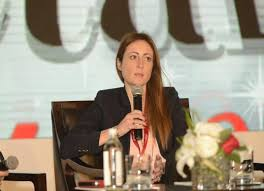 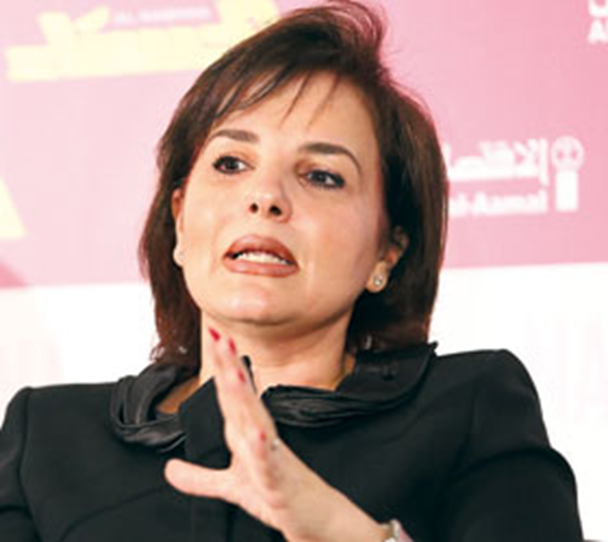 Nadia Al Saeed joined Bank al Etihad over 10 years ago, and has been serving as General Manager of the bank since 2007. Throughout her career, Mrs. Al Saeed held different key roles in the private and public sectors; most notably, she served as Minister of Communications and Information Technology from 2004 to 2006, and before that as Economic Advisor to the Minister of Communication and Information Technology. Nadia is also a member of the board in various organizations and associations related to banking and finance, alongside supporting local initiatives such as EDAMA, INJAZ and Endeavor Jordan.
Most Powerful Arab Women 2015
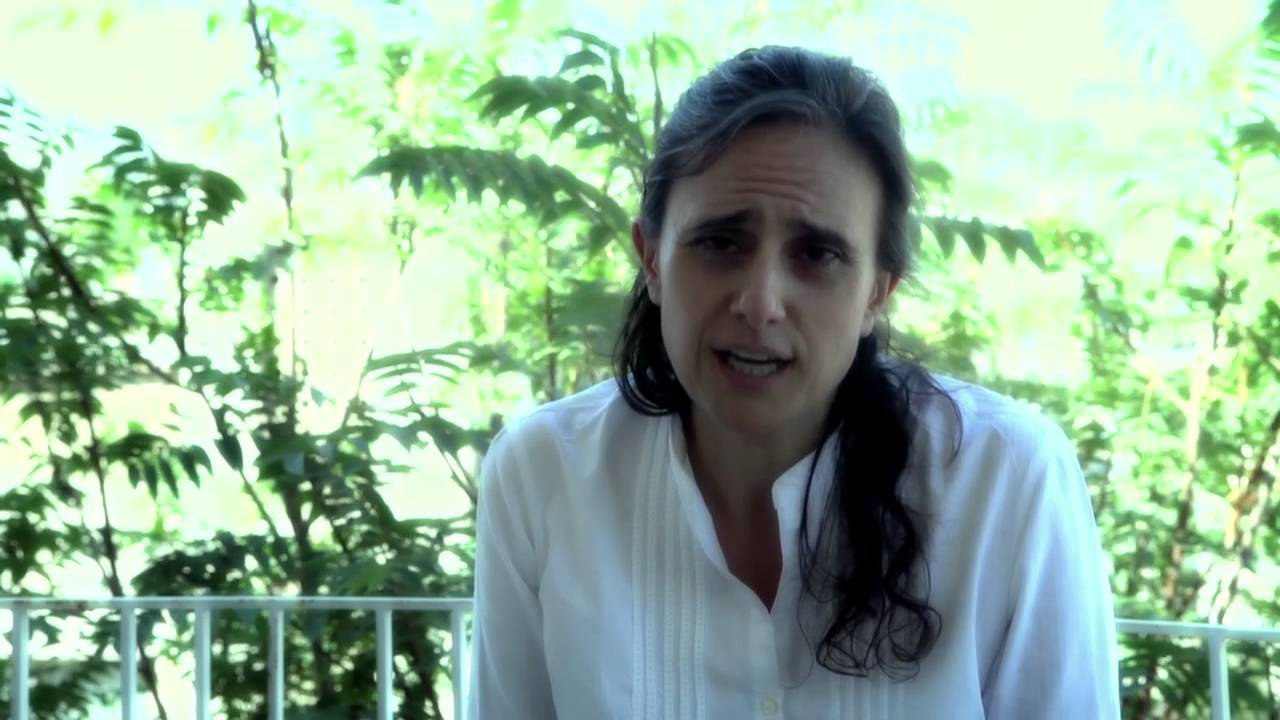 Deema Sukhtian, CEO of Munir Sukhtian Group,  a family business that works internationally. They produce and sell cleaning supplies, cosmetics, confectionary, paints, etc.
Randa S. Ayoubi, Founder and CEO, Rubicon, a global company headquartered in Amman, Jordan. Trustee: King's Academy; Royal Commission for Education Reform in Jordan; Children's Museum, Amman. Founding Member: Jordan Chapter, Int'l Women Forum (IWF); Information Technology Association of Jordan “Intaj”; Young Presidents' Organization (YPO). Former Chairperson, Red Sea Institute for Cinematic Art “RSICA”. Recipient of awards: Entrepreneur of the Year Award, YEA; regional Entrepreneur Award (2004), Arabian Business; Businesswoman of the Year Award, CEO Middle East Awards 2010; Ernst and Young Entrepreneur of The Year Award (2011).
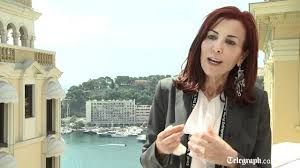 Most Powerful Arab Women 2015
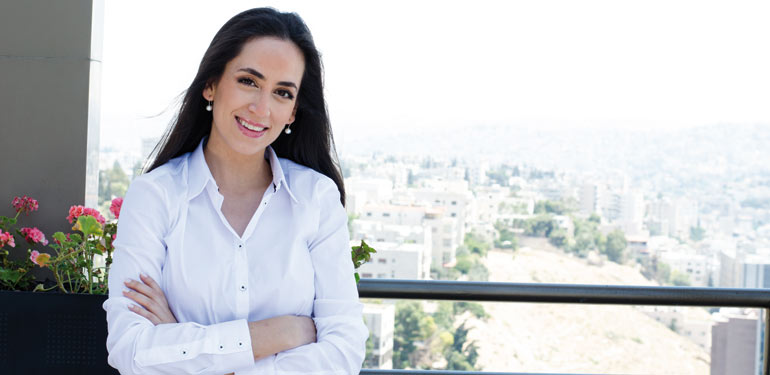 Mary Nazzal is living proof that women can multitask. The 35-year-old is the deputy chairperson at the Landmark Hotel, a barrister, a political activist, and serves on several boards, including al Shabaka, the Palestinian Policy Network, and the Royal Film Commission. On top of that, she is a dedicated mother.
https://www.youtube.com/watch?v=m4UMnKlps4E
Nermin Fawzi Saad the founder of Handasiyat.net, a virtual engineering company with a built-in meeting room setup by a team of Jordanian freelance engineers, who offer engineering services for Saudi & Jordanian Engineering Companies. Many engineering tasks don't require the presence at the office, and there are many countries -such as KSA- that suffer from a huge lack of qualified local engineers compared to their market size, and consequently the employment issue is considered as a financial/social burden on those countries. This technique will reduce employment need and cost in such countries adding that it will solve the employment complexity in crisis areas. This is an opportunity for hundreds of Female Engineers in the Arab world, where the man is dominant in the engineering field, and females are restricted with different kind of social rules.
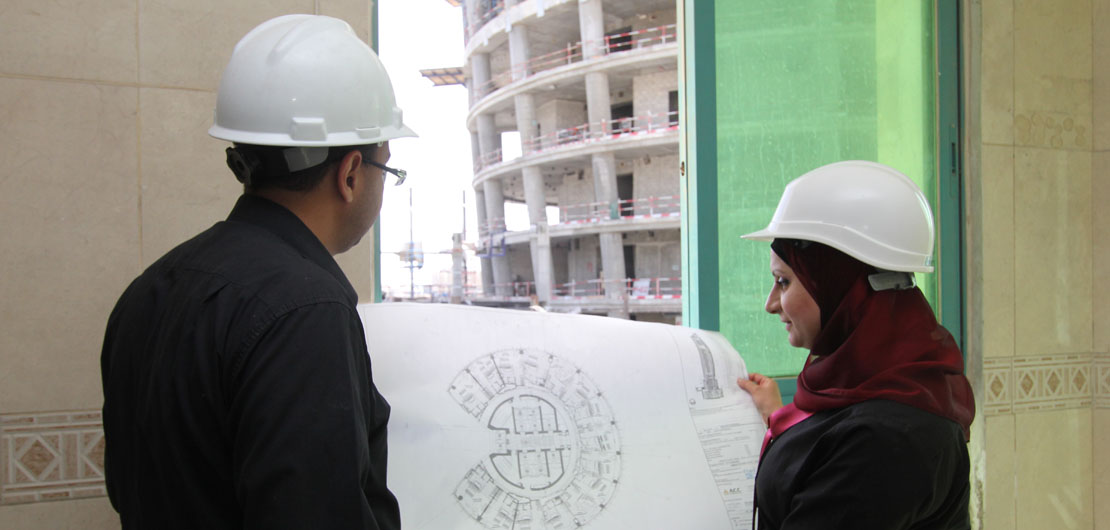 Most Powerful Arab Women 2015
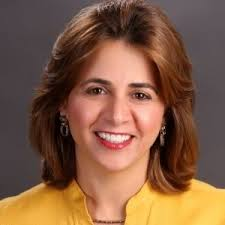 Dr. Rand Abu-Ghanimeh: commercial lead in the Middle East for the American Multinational Agrochemical and Agricultural Biotechnology Corporation Monsanto.
Ghada Mohammed Farhan Hallosh: is Independent Director at Jordan Mortgage Refinance Co. and Deputy GM-Operations & Support at Jordan Commercial Bank.
She received her undergraduate degree from the American University of Beirut and a graduate degree from the University of East London.
Rana Sami Sunna: Deputy General Manager for Credit And Treasury Services
Holds Masters in Business Administration and Bachelor in Accounting
Professional Experience:
Deputy General Manager for Banking Operations since December 2009
Experience in the field of risk management through her work and the Manager of Risk Management Department in the Bank since 1998.
Worked as the Head of local facilities department in the Central Bank of Jordan
Board member in the Jordan Mortgage Refinancing Company
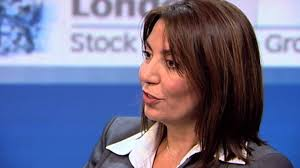 The Most Powerful Jordanian Women 2016 : 100 Most Powerful Arab Business
Source: http://www.forbesmiddleeast.com/en/list/the-100-most-powerful-arab-businesswomen/
Most Powerful Arab Women 2016
Randa Sadik: Deputy Chief Executive Officer of Arab Bank since July 2010, and has broad international Banking experience built over 25 years. Before joining Arab Bank, she served as Group General Manager for National Bank of Kuwait, responsible for the bank’s international and regional network of branches and subsidiaries. She is also Chairman of Arab Tunisian Bank in Tunis, a Board member of Oman Arab Bank, Vice Chairman of Arab Bank Australia ltd, a board member of Arab Investment Bank S.A.L.-Lebanon, Chairman of Al Arabi for Finance (Holding co.) S.A.L.-Lebanon and Chairman of the Management Committee of Al-Arabi Investment Group.
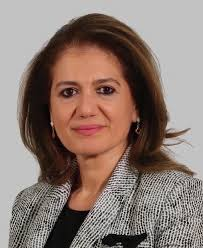 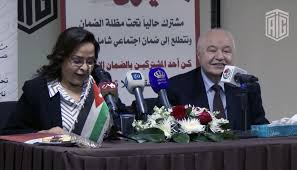 Nadia Al Rawabdeh: director general of the Social Security Corporation (SSC). She is now serving in a new board position at Kingdom Electricity Co. PSC
Most Powerful Arab Women 2016
Iman Mutlaq is a Jordanian entrepreneur, financier and social activist and the Founder/CEO of the Sigma Investments. Forbes magazine's Middle East edition, published in 2016 and 2017, ranked Iman Mutlaq 32nd and 41st positions respectively in a list of "The 100 Most Powerful Arab Businesswomen. 
She established her export-import business at the age of 18 and then entered in the financial industry at the age of 27 covering the regions of Middle East and North Africa. She is currently managing Jordan based Sigma Investments as its Chief Executive Officer on international financial issues. She is a director of Australia based INGOT Brokers. She is involved in angel investment encouraging projects which enhance women's creativity and ideas. She is also targeting applications for mobile devices through her startup, Dreamtech. 
Achievements:
Best Woman in the Corporate Sector at the AmCham MENA Council Women in Business Awards in 2016
Global Alliance Partners, a network of financial entities has elected Iman as a director at its Conference in New York City in 2016; the first female director for the institution.
Iman received the award "Middle - East Woman of the Year" at the 3rd Global Official of Dignity Awards held in the United Nations Headquarters in New York on August 5–7, 2015; she also received there “Certificate of Special Congressional Recognition”
Iman has been appointed "Goodwill Ambassador for Human Rights and Peace" in Jordan in 2014
Jordan's Top Businesswomen in 2015
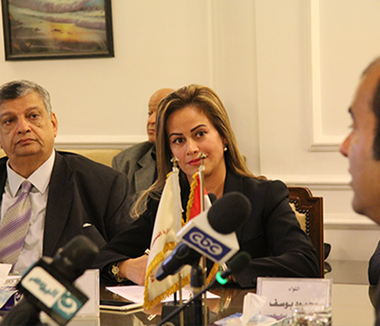 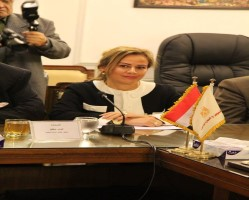 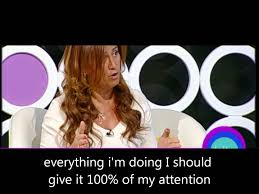 Most Powerful Arab Women 2016
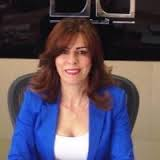 Manal Jarrar: National Insurance Company General Manager. She has been in the business since 1990, working with four different insurance companies.
She has been with the National Insurance Company since 2012, devising insurance policies and developing the company’s resources.
Simona Sabella Bishouty is the Chief Executive Officer/General Manager of Arab Banking Corporation (Jordan), which is one of the leading Jordanian universal banks.
Simona is an accomplished and seasoned banker with a long-standing successful track record that extends for more than 30 years. She started her banking career at Chase Manhattan Bank in Amman and London. After which she moved to Bank of Jordan and Cairo Amman Bank where she assumed a number of leadership positions and her responsibilities covered various areas including: risk and compliance, internal audit, consumer banking and retail credit, corporate banking, treasury and financial institutions.
She serves as the chairman of ABC Investments (ABCI), and is a member of the Board of Amlak Finance (Jordan) and Visa Jordan Card Service Company.
Simona is a member in the International Women’s Forum (Jordan Chapter).  She is also a member of the Jordanian Equestrian Endurance Society and is a disciplinary committee’s official of the European Arabian Horse Show.
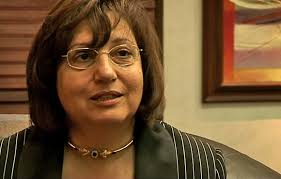 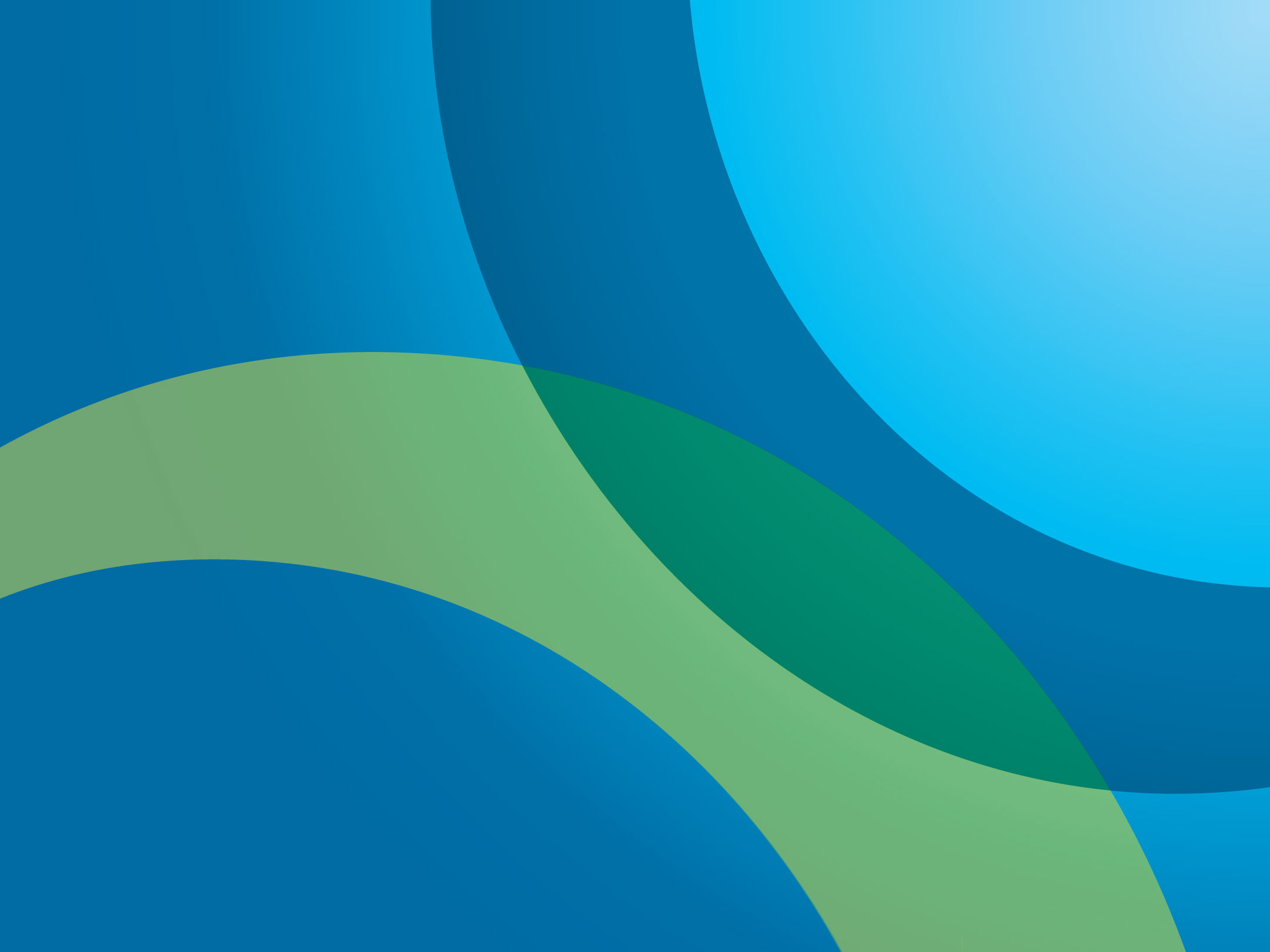 The Opportunity
The female economy is large and growing
Women are starting and growing businesses at significant rates.
25% to 33% of private businesses are owned or operated by women.
There are approximately 126 million women across 67 economies who are starting or running a new business.
There are 98 million women around the world running established businesses.
According to GEM, 69% of women in LAC and Sub-Saharan Africa believe there is strong opportunity for entrepreneurship. 

Women around the world are gaining control over financial decisions as their accumulation of wealth continues to rise.
Women’s earned income is growing at a rate of 8.1%, compared to 5.8% for men.
42% of women derive their wealth from their own salaries.
Women will inherit US$28.7 trillion in intergenerational wealth over the next 40 years.

Women make or influence a majority of purchasing decisions, including where to bank and where to invest.
Source: http://www.gbaforwomen.org/the-opportunity
Maleeka Zakarneh
In a male-dominated field and a male-dominated country, Maleeka Zakarneh is making a name for herself and her company, Jadara Electronics.

https://www.bankaletihad.com/content/malika-zakarneh
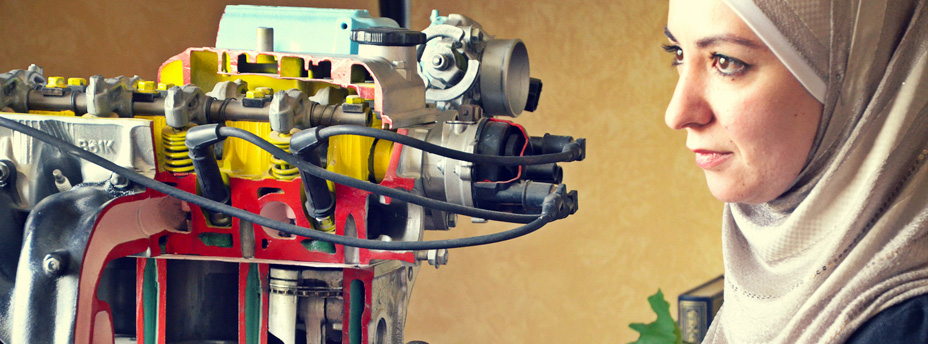 Khawla Al Shaikh
"Plumbing" women are breaking taboos in Jordan

https://www.youtube.com/watch?v=k15FI8peQhk
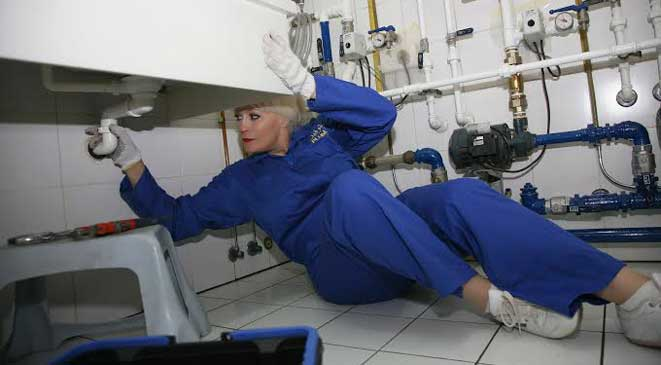 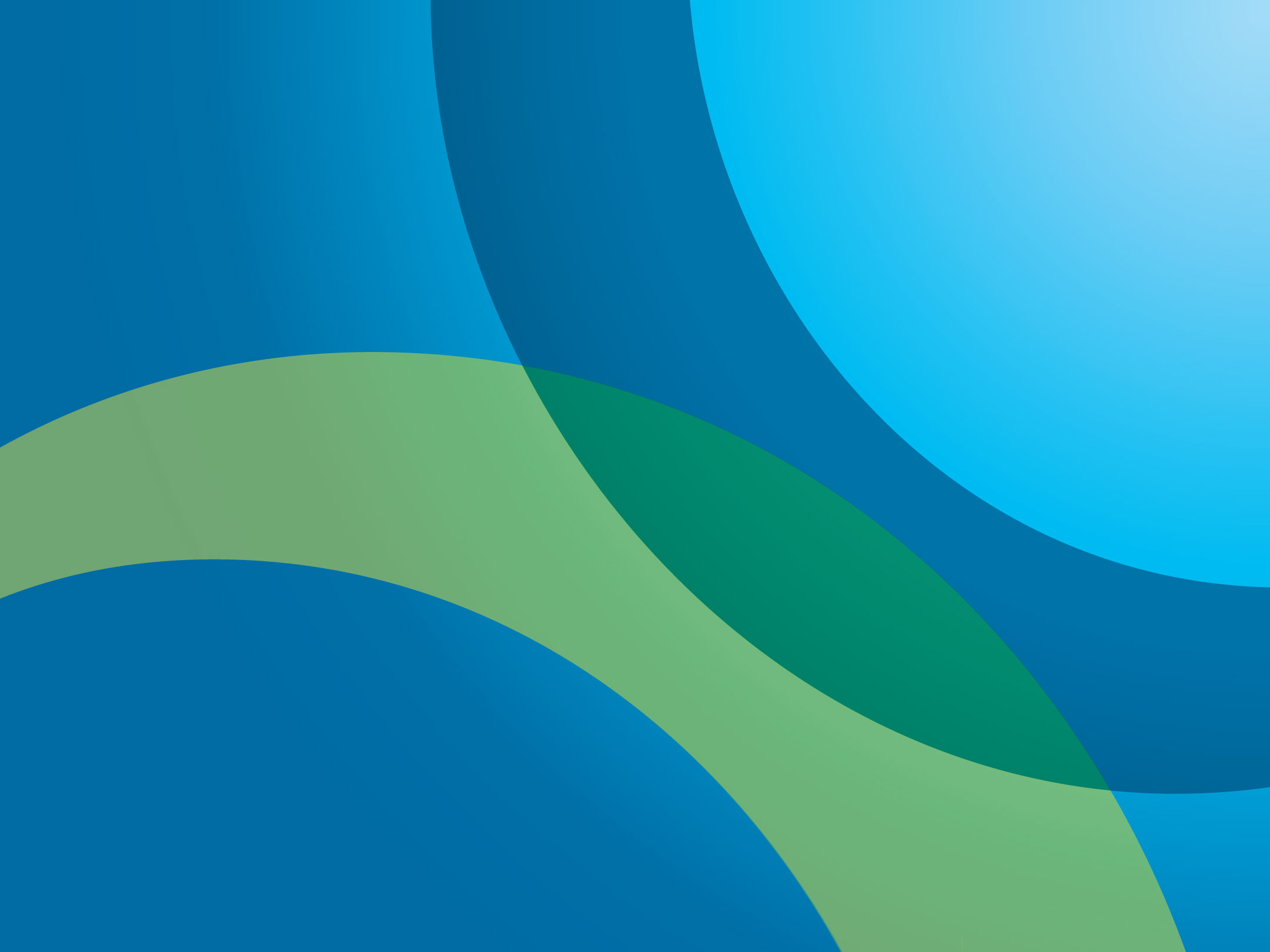 Challenges Facing Women Entrepreneurs
Main Obstacles in the Way of Women’s Advancement in Jordan
Sources:  Credit Suisse 2014 - IFC Jordan Gender Report Sep 2015
Exercise
What are the obstacle facing you as a women entrepreneur in Jordan?
Write your answer based on the perspectives mentioned in the table bellow:
Exercise
Think of solutions to your obstacles
Important Business Concerns & Challenges for Women in Jordan
Sources:  IFC - Women Business Owners in Jordan: Characteristics, Contributions and Challenges – June 2007
Challenges associated with Women Entrepreneurs
Challenges associated with Women Entrepreneurs
1. Challenging social expectations: 

Women may feel as though they need to adopt a stereotypically "male" attitude toward business: competitive, aggressive and sometimes overly harsh. But successful female CEOs believe that remaining true to yourself and finding your own voice are the keys to rising above preconceived expectations. 

“Don't conform yourself to a man's idea of what a leader should look like. You made it to where you are through hard work and perseverance. Don't conform yourself to a man's idea of what a leader should look like.” Hilary Genga, founder and CEO of women's swimwear company Trunkettes

“I eventually learned that, woman or not, my business would fail if I refused to defend or fight for it," Pierson said. "Since then, I no longer worry about being seen as aggressive.” Alexandra Pierson, founder and CEO of social media app springpop
Challenges associated with Women Entrepreneurs
2. Limited access to funding

Raising capital is even more difficult for women-owned firms. Less than 3% of venture-capital-funded companies had female CEOs by Babson College report 

“Venture capitalists tend to invest in startups run by people of their own "tribe" — for instance, a Stanford-educated investor will want to back a Stanford alum's business. Women looking for business investors should build confidence through a great team and business plan. Investors look for businesses that can grow their valuation to over $1 billion. If you have experts on your team that can execute the business operations well, investors will have confidence in those people. You also need a good product market fit. Bonnie Crater, president and CEO of sales and marketing analytics company Full Circle Insights

“Working to get more female investors involved in supporting one another is another way to overcome this challenge. Such groups are "looking to not only inspire and encourage female investors, but to grow and support other female entrepreneurs through both funding and strategic educational workshops." Felena Hanson, founder of Hera Fund
Challenges associated with Women Entrepreneurs
3. Playing with the boys

As a female entrepreneur in a male-dominated industry, earning respect has been a struggle. 

“I was more than willing to put in the work to create my own reputation for being a hardworking, honorable businessperson in my own right. To overcome this, I have had to learn to build my confidence and overcome my negative self-talk. They’re stopping you from reaching your full potential. One of the best things I’ve done to help me in this area is joining a variety of women entrepreneur groups. These groups have provided me mentors and peers to inspire me, hit me with reality checks on my capabilities and successes and help me grow and learn from their outside perspectives and experiences.”

Solution: hardworking and strive for success regardless of others perception
Challenges associated with Women Entrepreneurs
4. Owning your accomplishments

The common, consensus-building qualities encouraged in young girls can leave women unintentionally downplaying their own worth.

Difficult to convey own worth as a leader: “When I talk about the company … I always find myself saying 'we' instead of 'I,‘. I know I have fallen into this pattern because: Using the first person to discuss successes feels to me as if I'm bragging, and I cannot shake the idea that if someone knows it's just me in control, the value of what we do will go down. As I grow the business, I am making an effort to own what I've accomplished."
Molly MacDonald, founder and CEO of The Mobile Locker Co. 

Recognize the value of your creative ideas: “Confidence is the key to success, even when you're up against a boardroom full of men. When I  was a newly appointed CEO, I often felt my ideas received more scrutiny than those from my male colleagues. However, this didn't discourage me from being a great business leader.”
Shilonda Downing, founder of Virtual Work Team
Challenges associated with Women Entrepreneurs
5. Building a support network

48% of female founders report that a lack of available advisers and mentors limits their professional growth. 

“With the majority of the high-level business world still being dominated by men, it can be hard to blaze your own path and facilitate the introductions and connections into some of the more elite business networks. As most of business today still rings true with the philosophy that 'It's not what you know; it's who you know,' this can be a huge factor in your ultimate success.
Knowing where to find the right support network isn't always easy. A few good places to start include women-focused networking events as well as online forums and groups created specifically for women in business.” Hanson, founder of Hera Hub co-working hub for female entrepreneurs.
Challenges associated with Women Entrepreneurs
6. Balancing business and family life

“Mompreneurs" have dual responsibilities to their businesses and to their families, and finding ways to devote time to both is key to truly achieving that elusive work-life balance.
 
“Being a mother while running a business is very challenging. There are ways to balance your time, but the perception is that you could be more effective running your business if you didn't have to deal with kids.”
Challenges associated with Women Entrepreneurs
7. Coping with a fear of failure: 

The fear of failure is the top concern of women who launch startups. 

“You need to have massive failure to have massive success. You may need 100 'noes' to get one 'yes,' but that one 'yes' will make you more successful tomorrow than you were today. I have stopped worrying if people will treat me differently in business because of my gender … and have stopped comparing myself to others, including men. The bottom line is, if you're successful, no one cares whether you are man or a woman." Delia Passi, CEO of WomenCertified and founder of the Women's Choice Award